分子  Molecule
-
-
H+
H+
-
H+
H+
-
最重要的特徵是電子是由兩個分開的原子核所共享。
Born-Oppenheimer Approximation
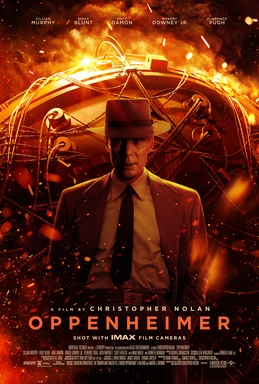 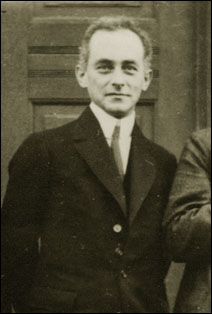 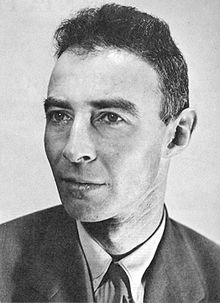 波恩
J. Robert Oppenheimer 歐本海默
波的機率解釋
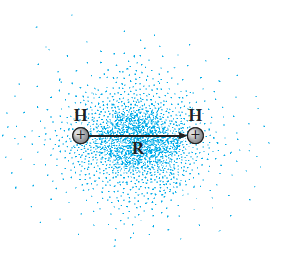 兩大近似：
原子核的運動可以看成古典粒子，而電子的運動則用量子力學波函數描述。
這兩個假設是植基於原子核遠比電子重約萬倍。Adiabatic Approximation
H+
H+
-
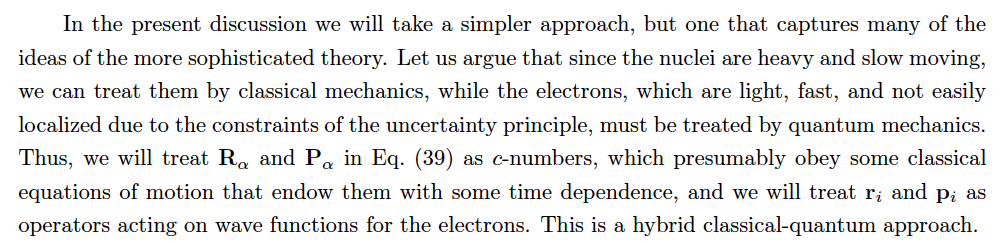 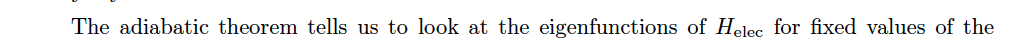 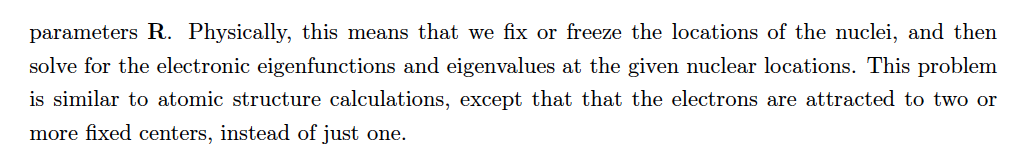 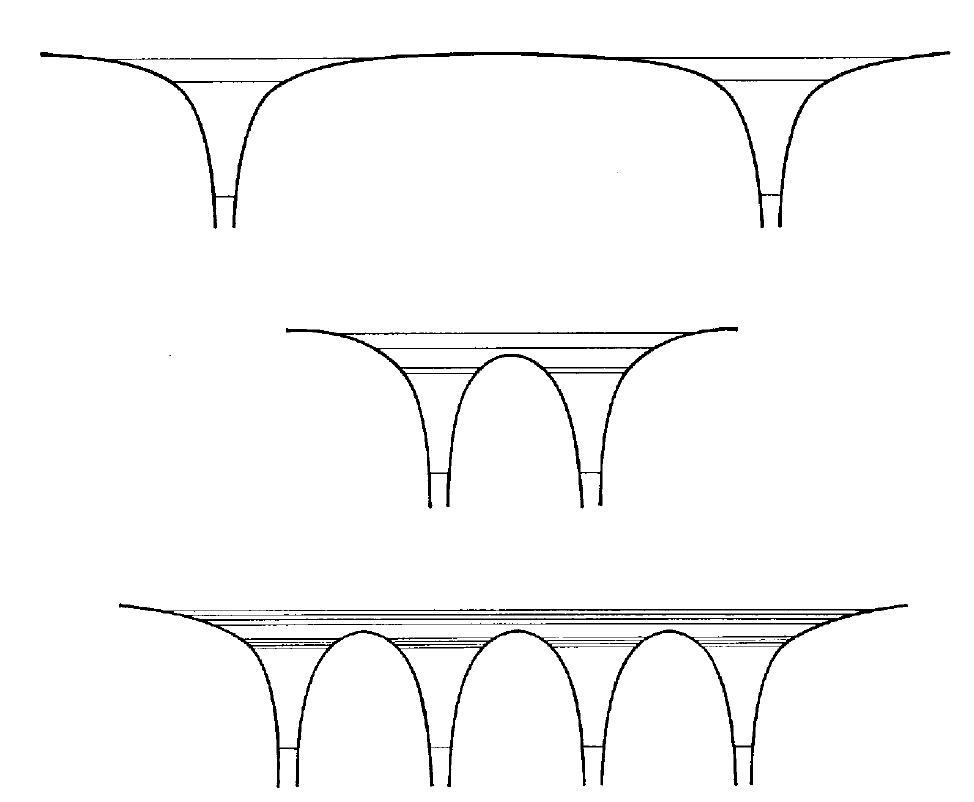 當原子核距離遙遠，原子形同獨立，
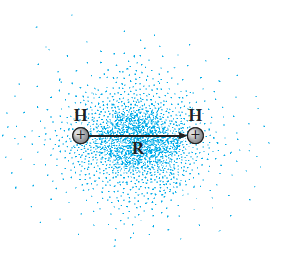 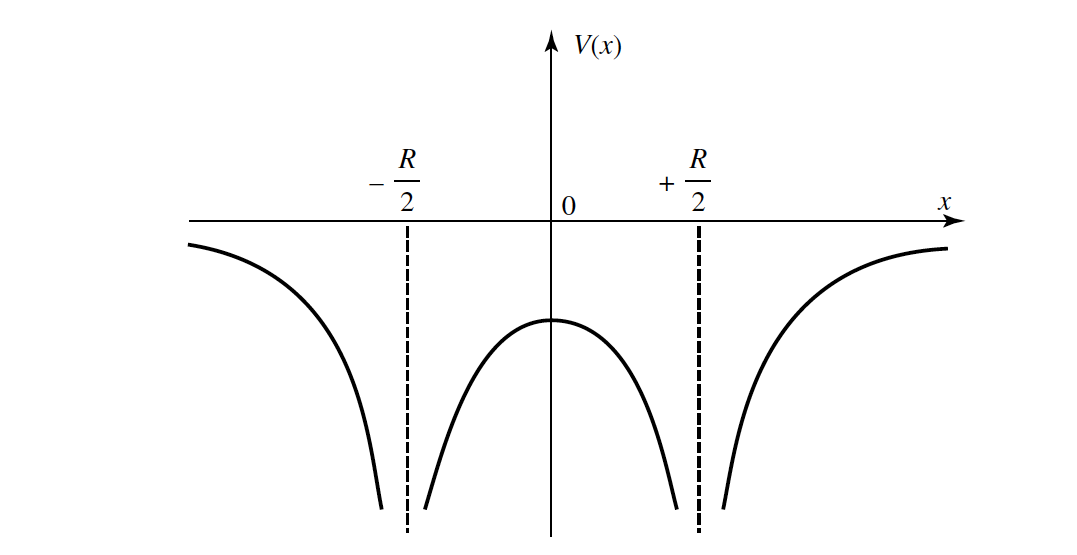 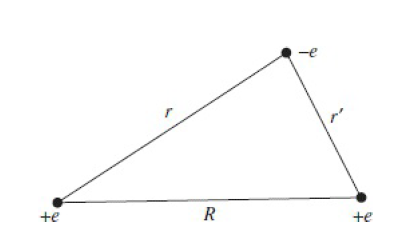 當原子漸漸靠近，一個原子中的電子會感受到旁邊另一原子的位能。
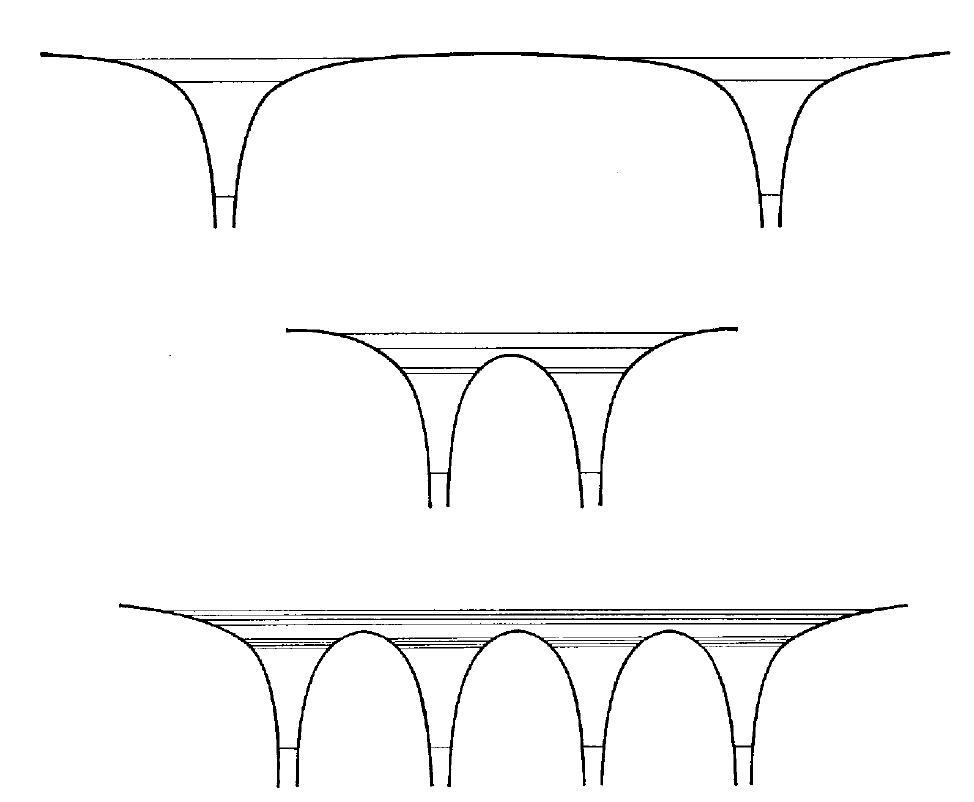 設本徵態寫成：
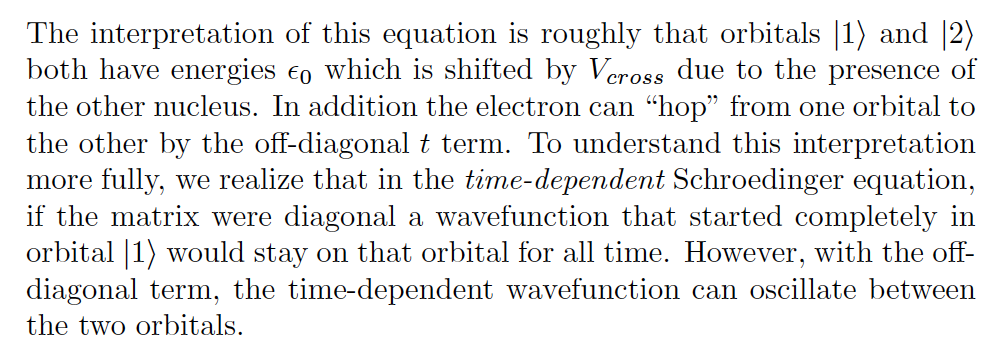 因此能量本徵值即為：
本徵態
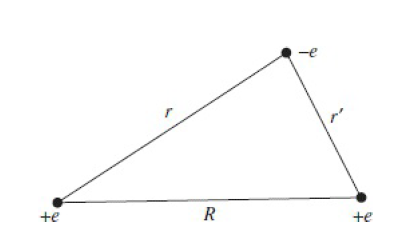 這個矩陣元非常關鍵
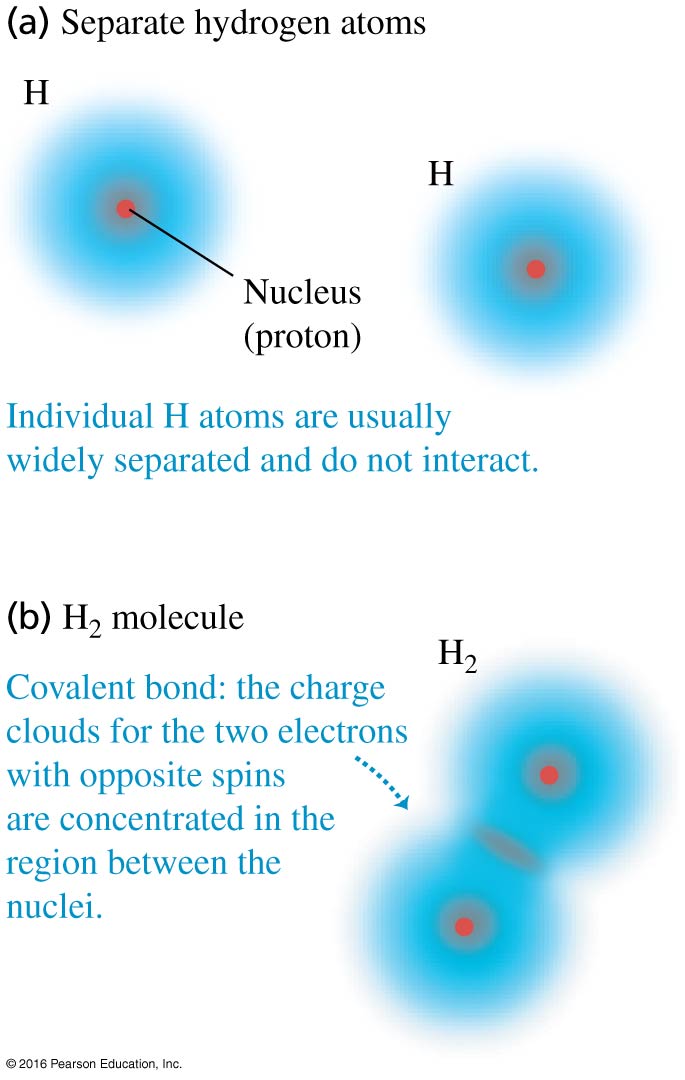 兩原子核越靠近，兩個波函數重疊越多。
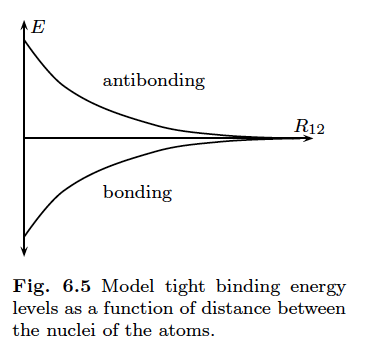 能量較高
Anti-Bonding
能量較低
Bonding
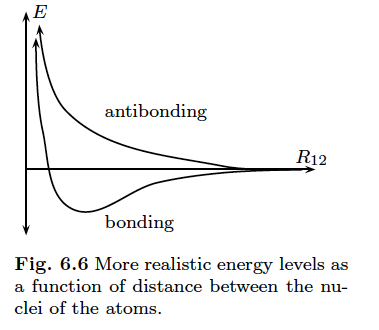 當原子核極靠近時，排斥力會拉高位能。
原子核的運動可以看成古典粒子。
它是近似在左圖的位能中運動。
若是bondin原子核便形成束縛態。
Textbook Gasiorowicz 在14-6用更嚴格的Variaitional Principle近似推導，
得到一樣的結果，可參考。
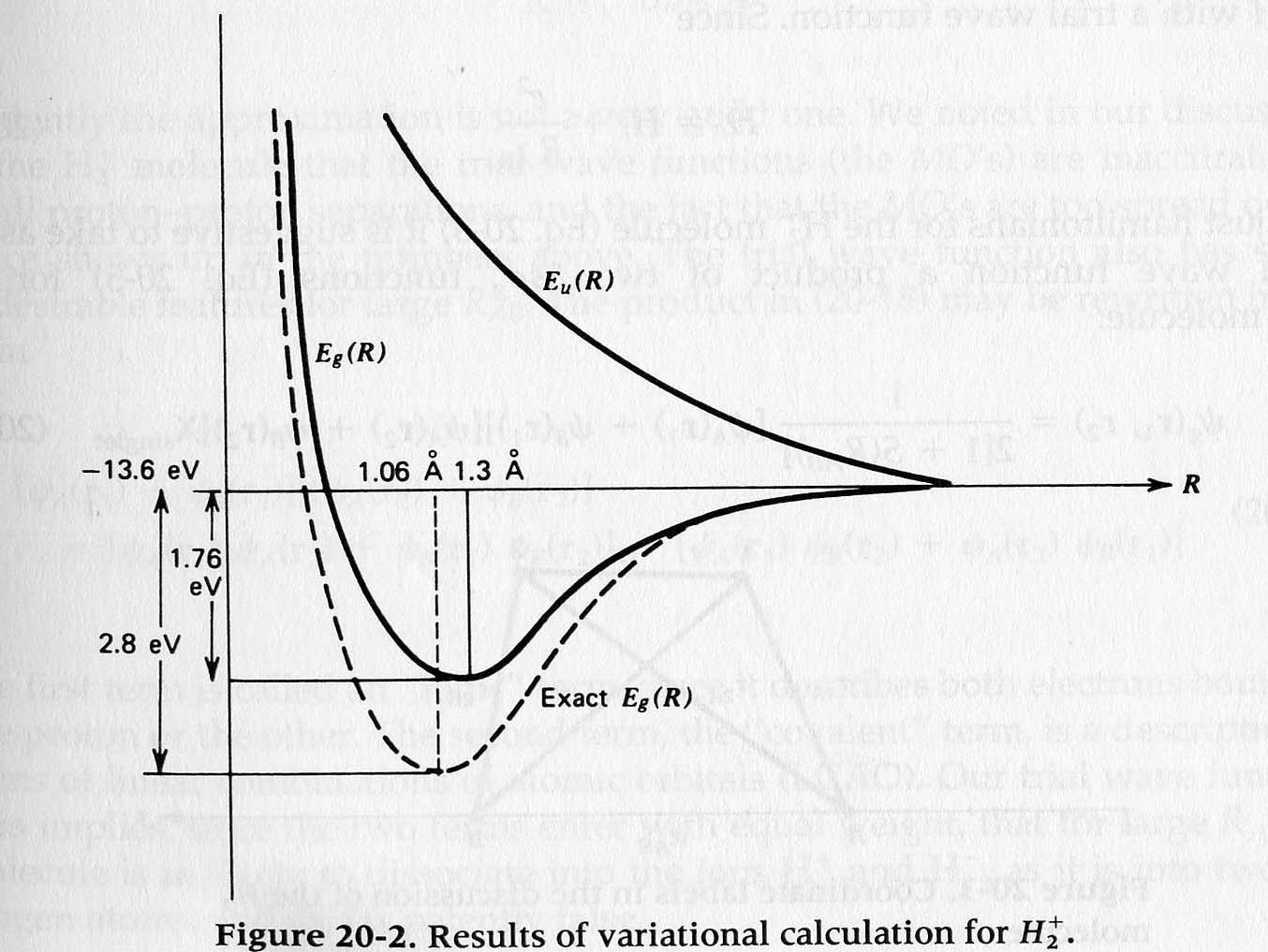 反對稱 A Anti-Bonding
對稱 S  Bonding
電子因為由兩個原子核共享而增加了負的庫倫位能，
使能量會因原子核距離的靠近而減少。
對稱態的確可以形成束縛態
分子軌道 Molecule Orbits σ-bond
機率密度分布
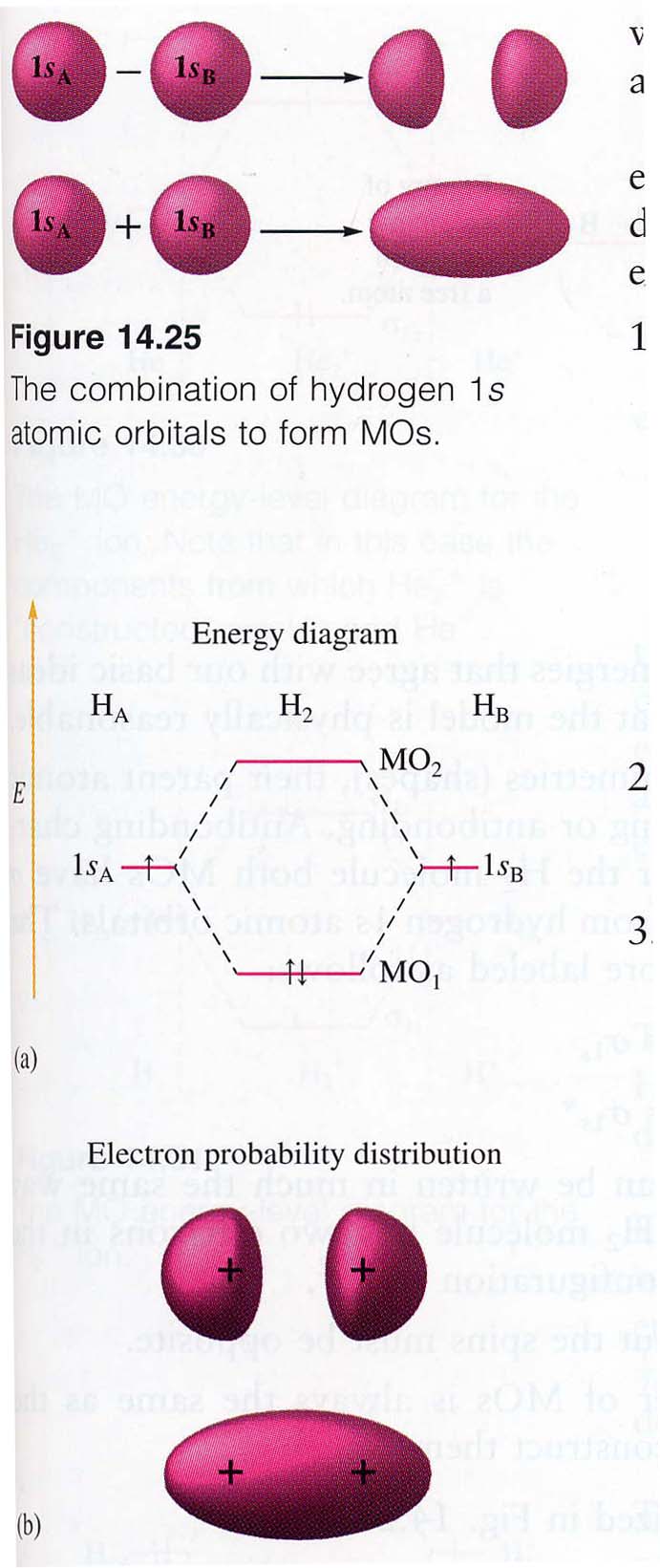 能量較高
Anti-Bonding
Anti-Bonding能量較高。
能量較低
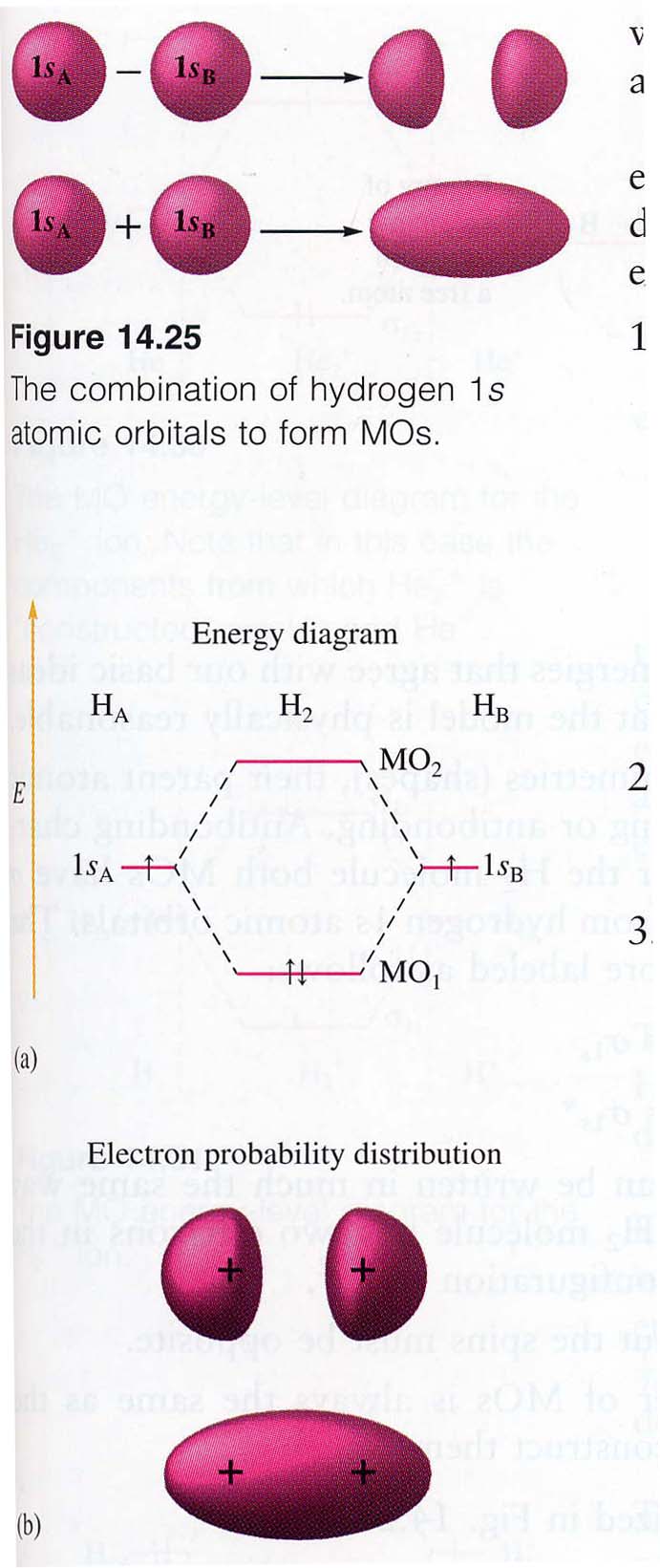 Bonding
這兩個定態波函數非常特別。
但如上圖所示，機率密度分布在兩原子核互換下都是不變的！
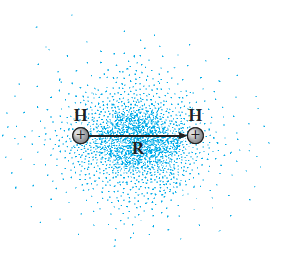 互換
所以電子定態波函數的機率分布在兩原子核互換下也必須不變:
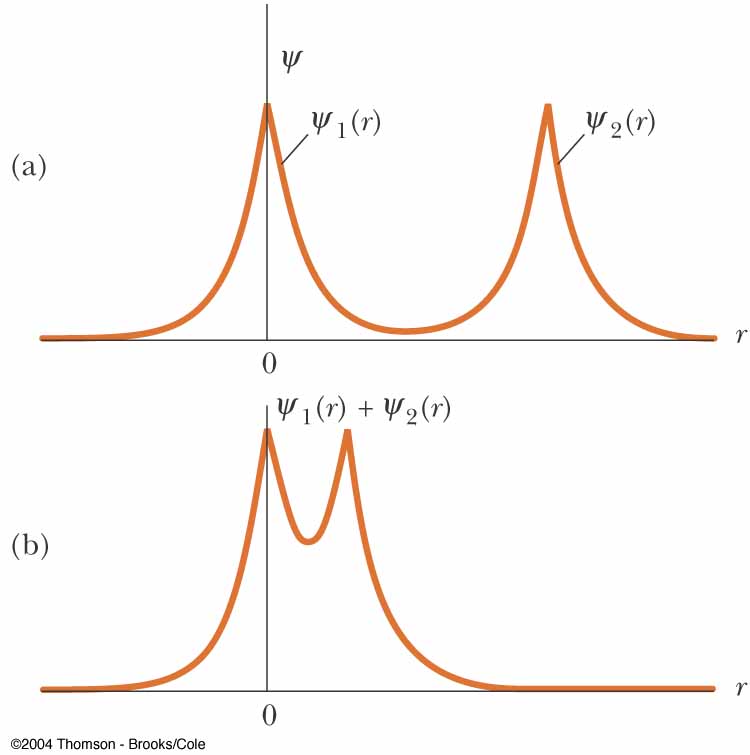 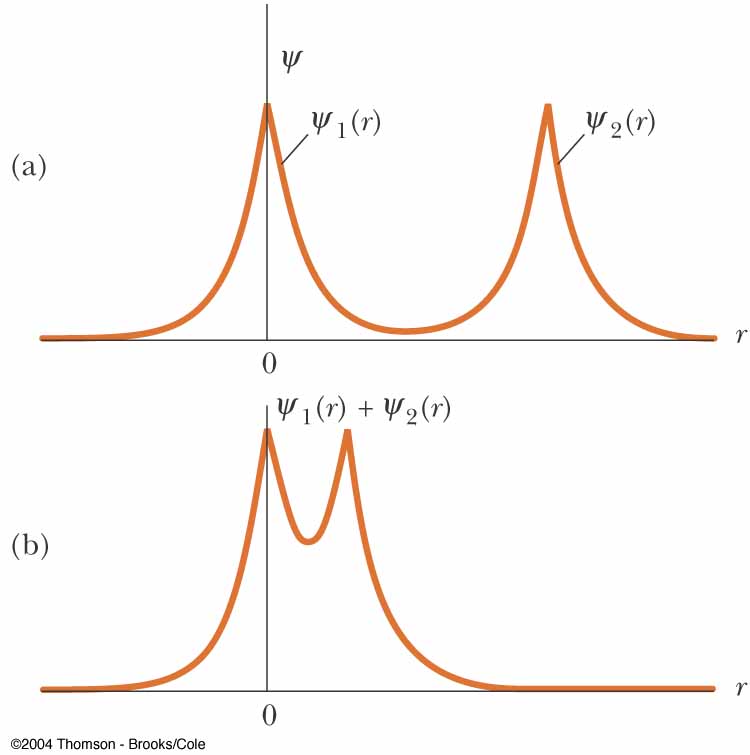 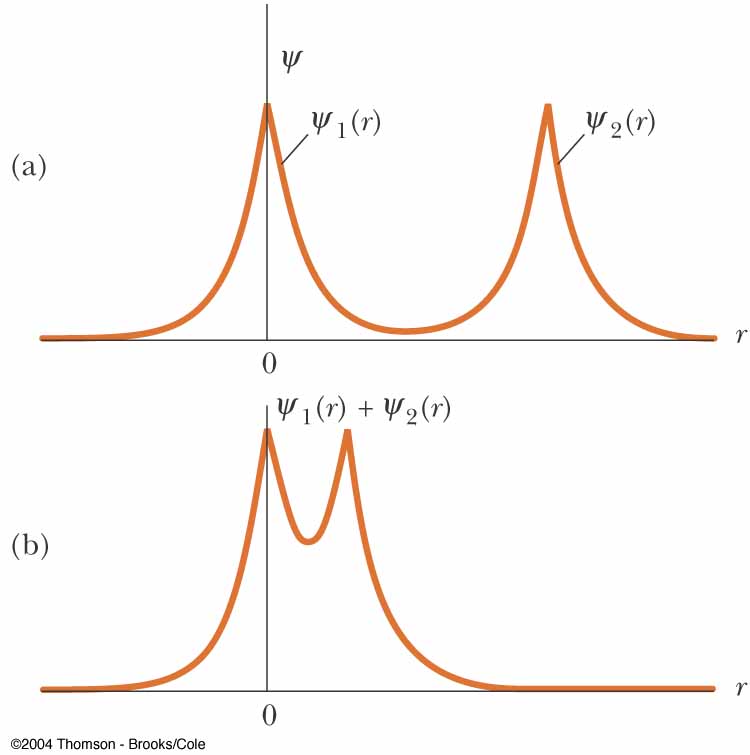 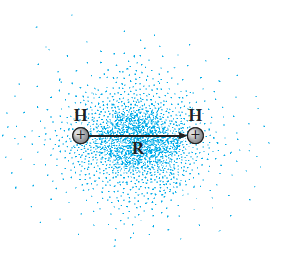 互換
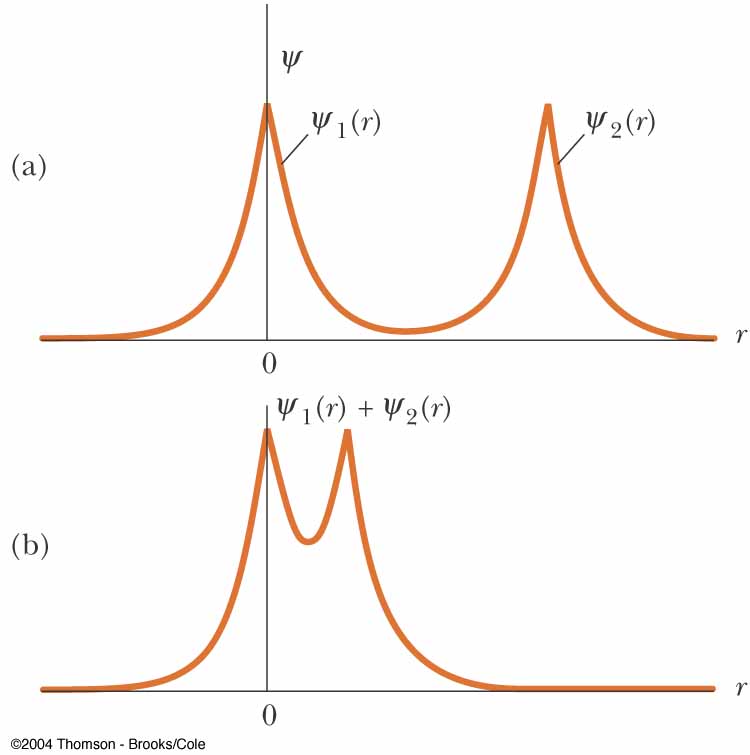 在互換下：
交換對稱，或就稱對稱。
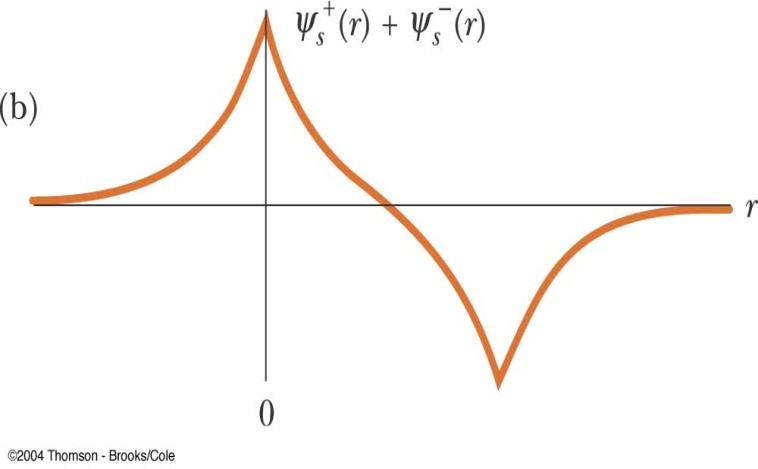 交換反對稱，或就稱反對稱。
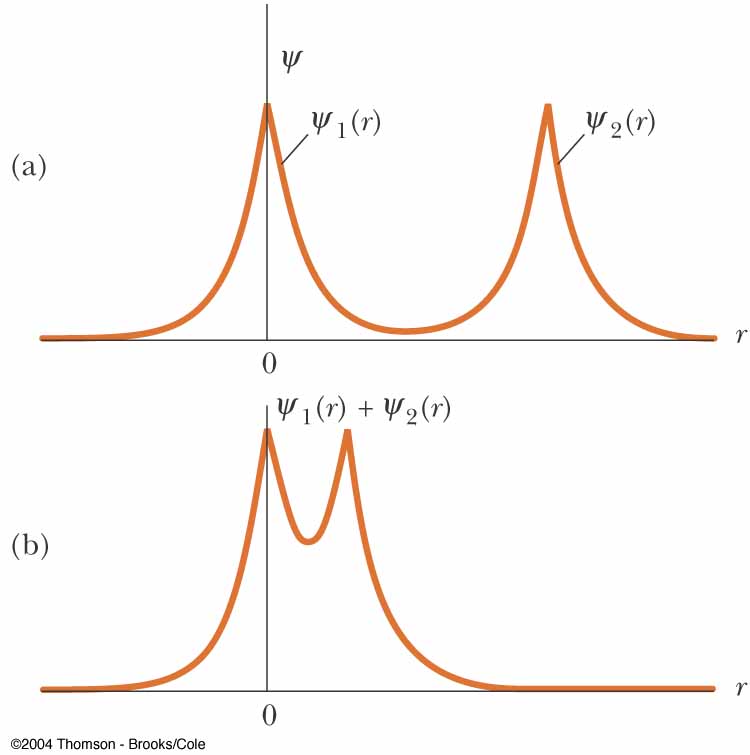 能量較低
對稱 S
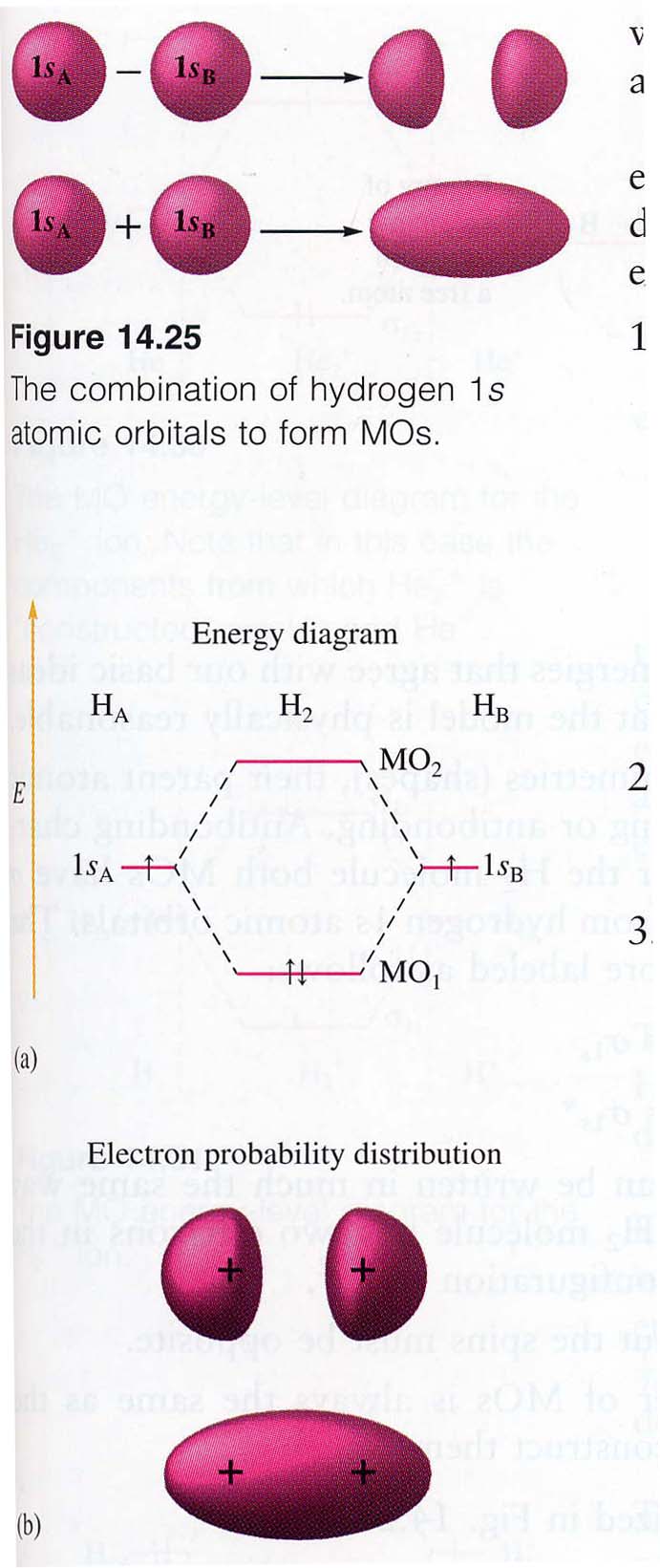 機率分布在兩原子核互換下是不變的。
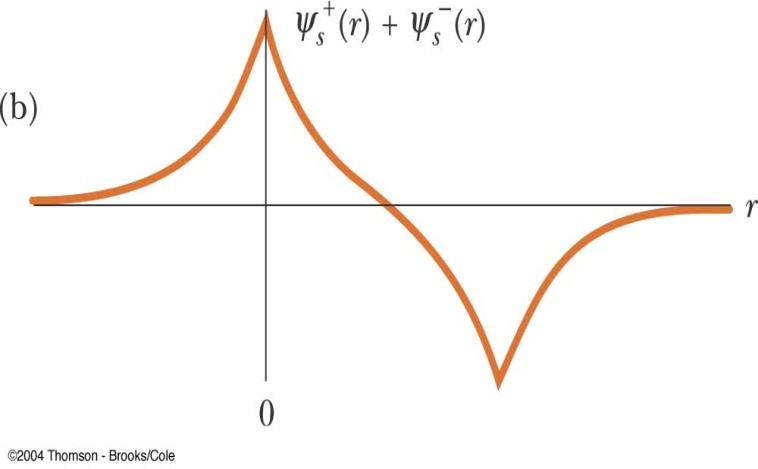 能量較高
反對稱 A
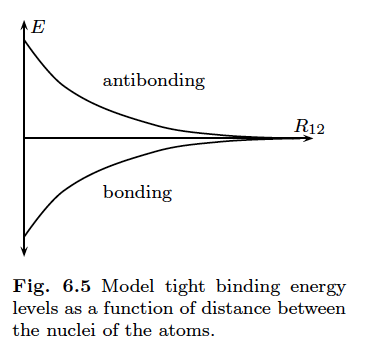 Anti-Bonding A
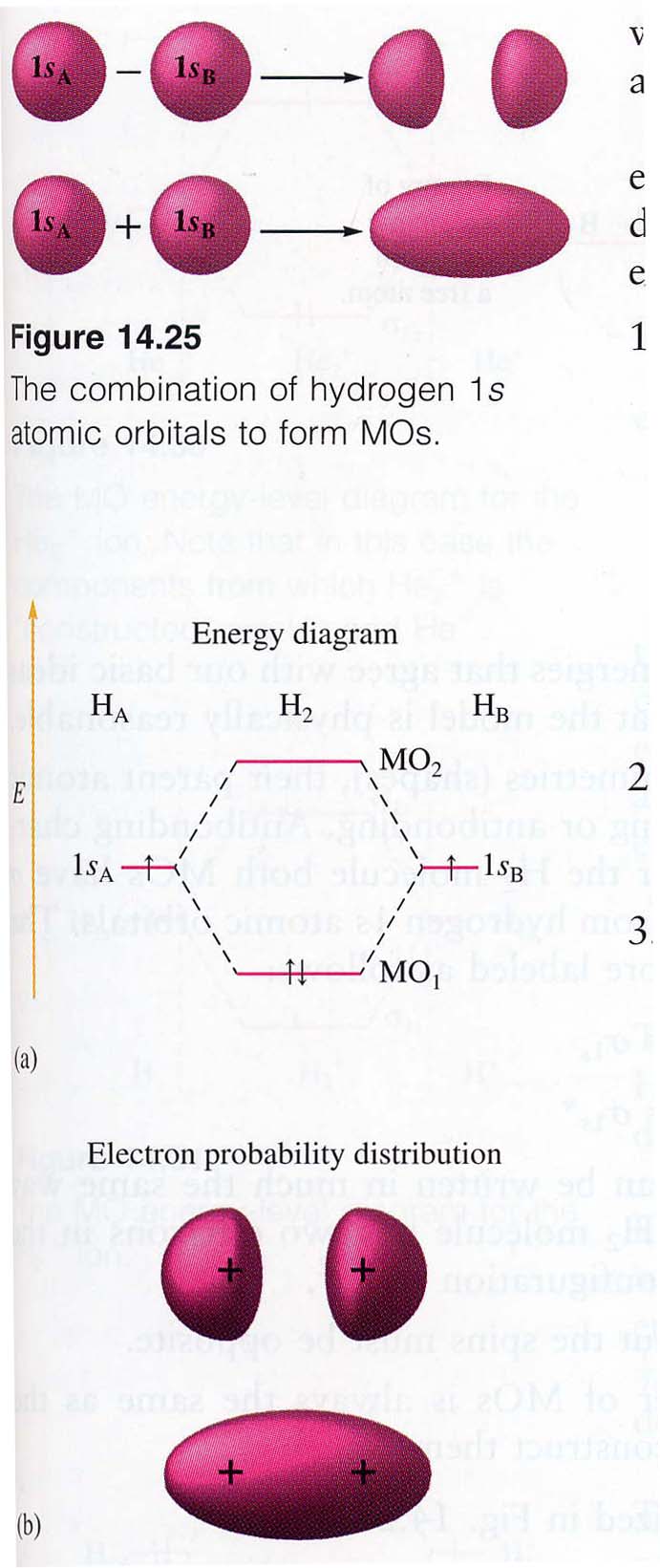 Bonding S
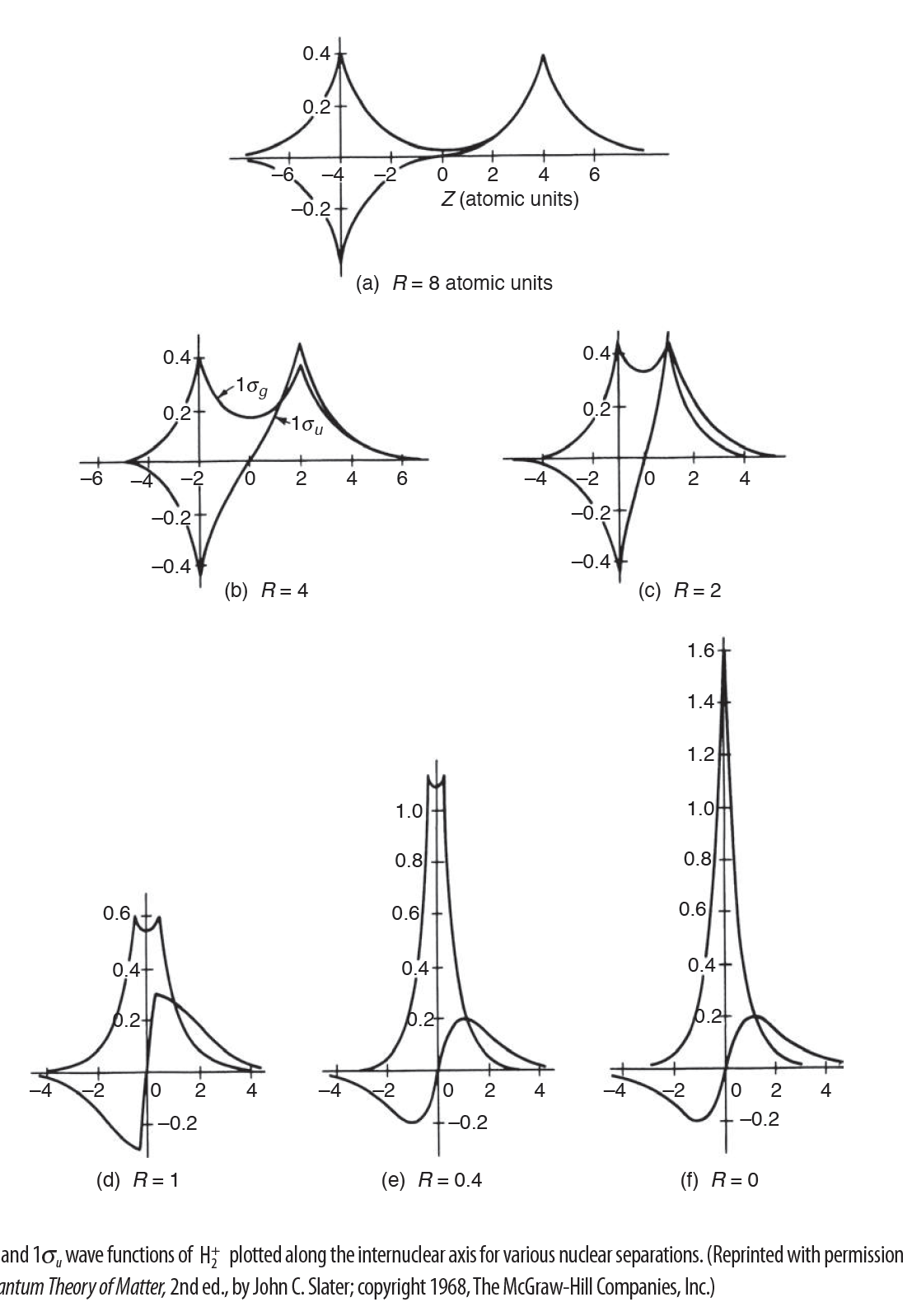 氫離子的方程式事實上是可以嚴格解出的。
下圖是嚴格結果與以上近似的差異。
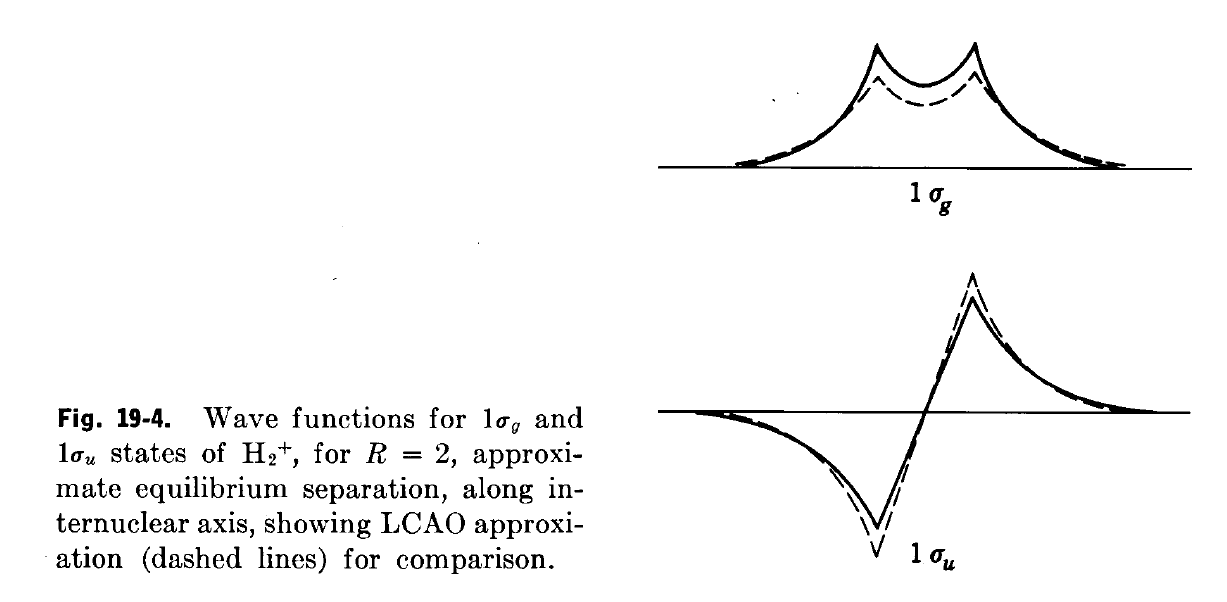 這兩個能態在原子距離無限遠處，原來能量一樣，
但兩原子靠近後，能量就不一樣了：
對稱S
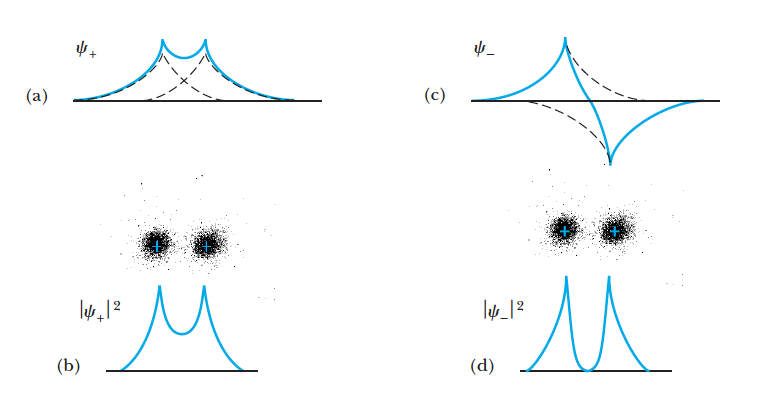 反對稱A
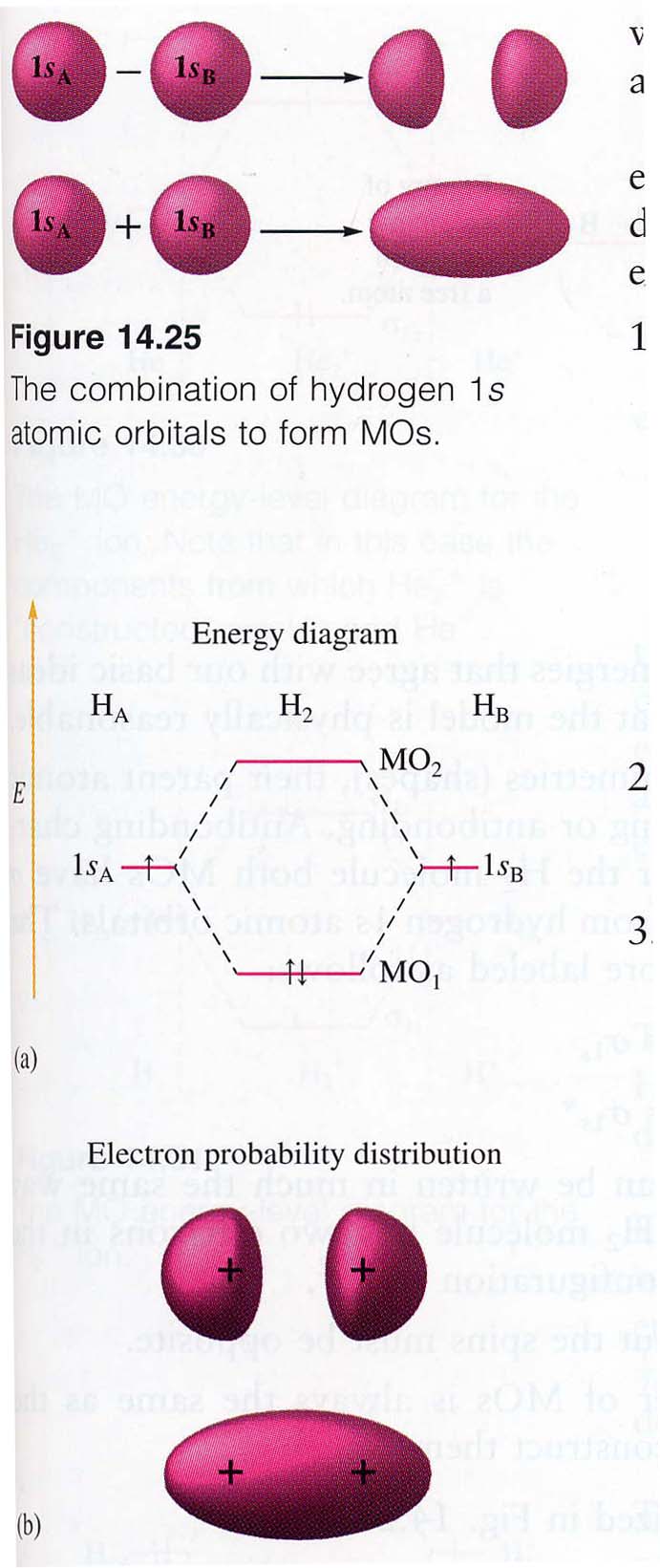 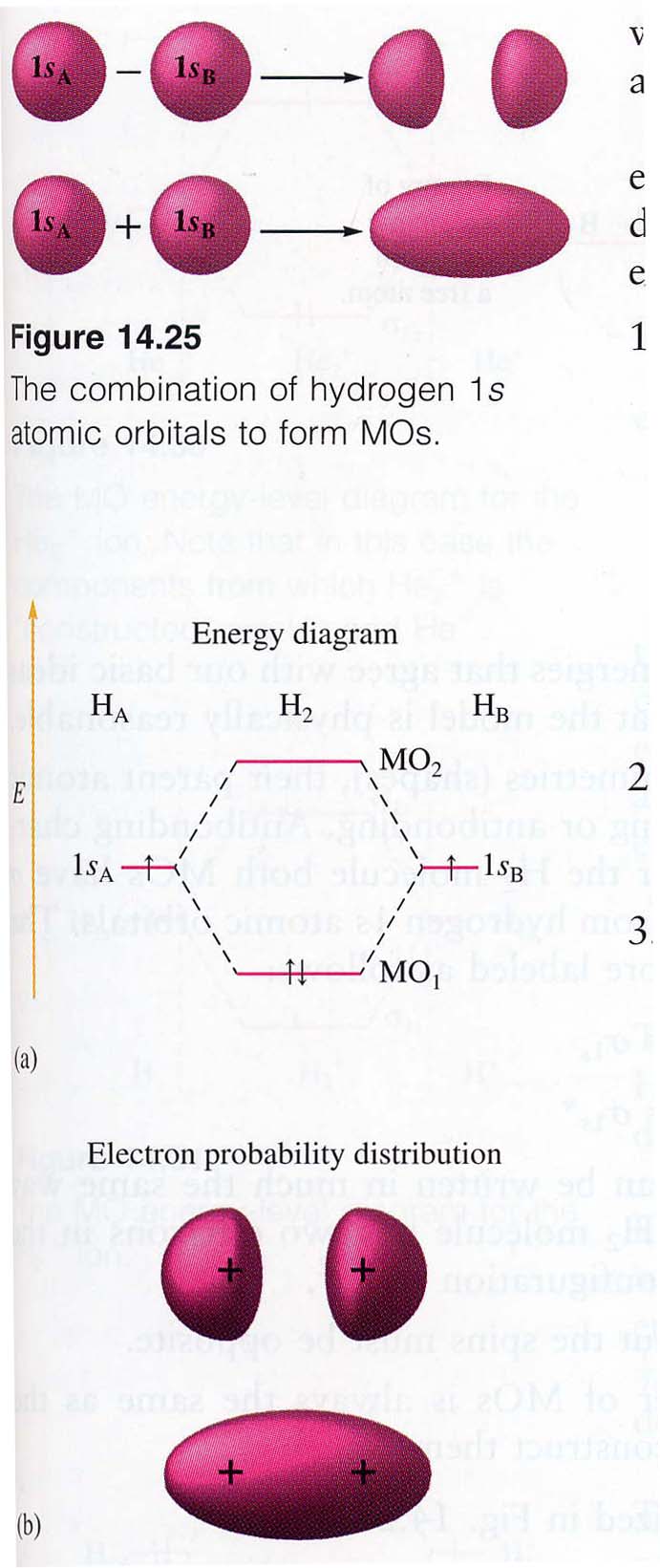 對稱S態電子有較大機率存在於兩原子核之間，
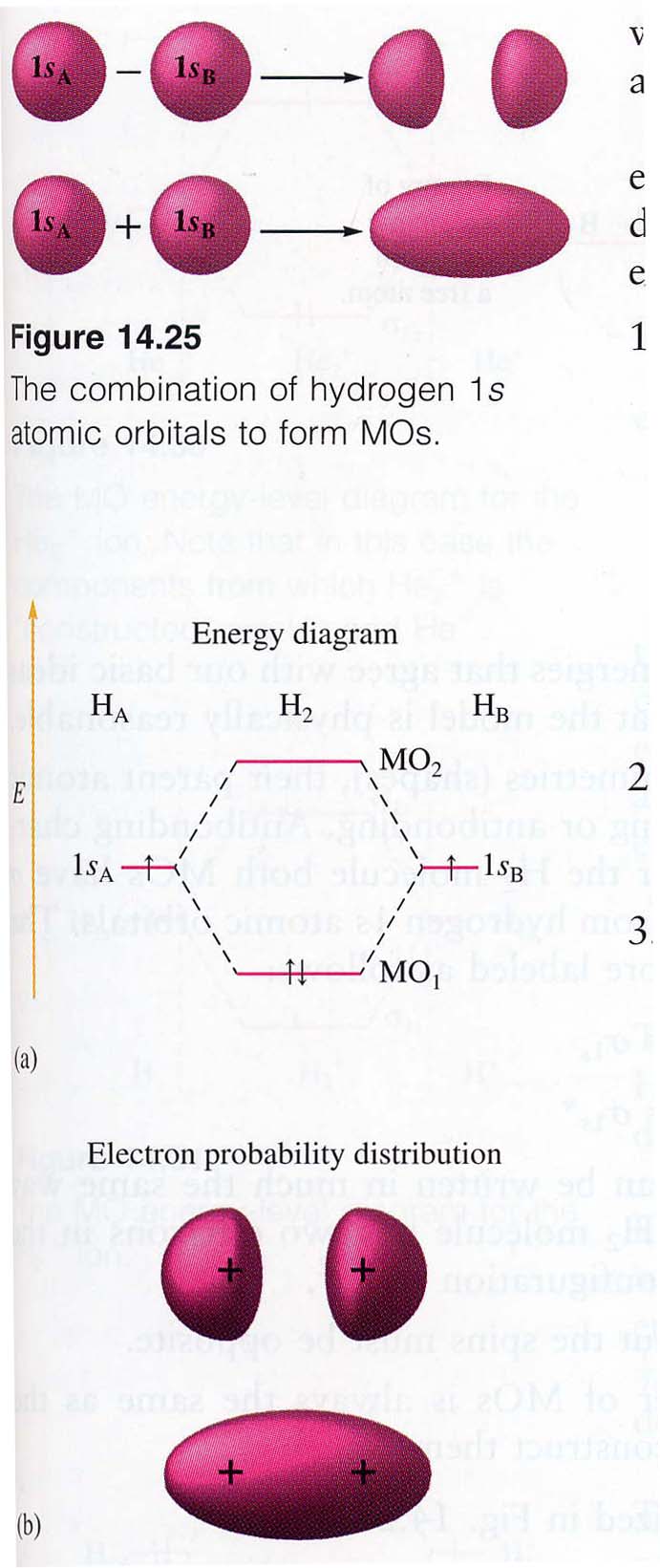 距兩帶正電的原子核較近，負的電能較大！
反對稱A
反對稱A態電子有較小機率存在於兩原子核之間，
距兩帶正電的原子核較遠，負的電能較小！
對稱S
因此S態電子能量小於A態電子！
而且兩個能態的能量與原子核距離有關。
H+
H+
-
共價鍵束縛態
電子共享使能量降低，越靠近降低越多，因此形成束縛態。
所降低的能量，來自電子的定態能量。
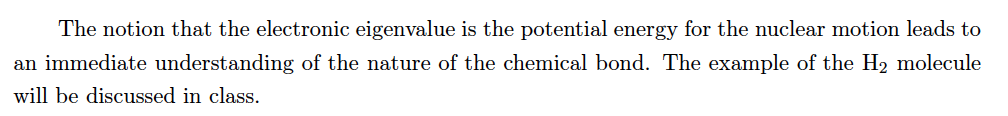 可以說，電子同時吸引兩個原子核，使得兩原子核束縛在一起。
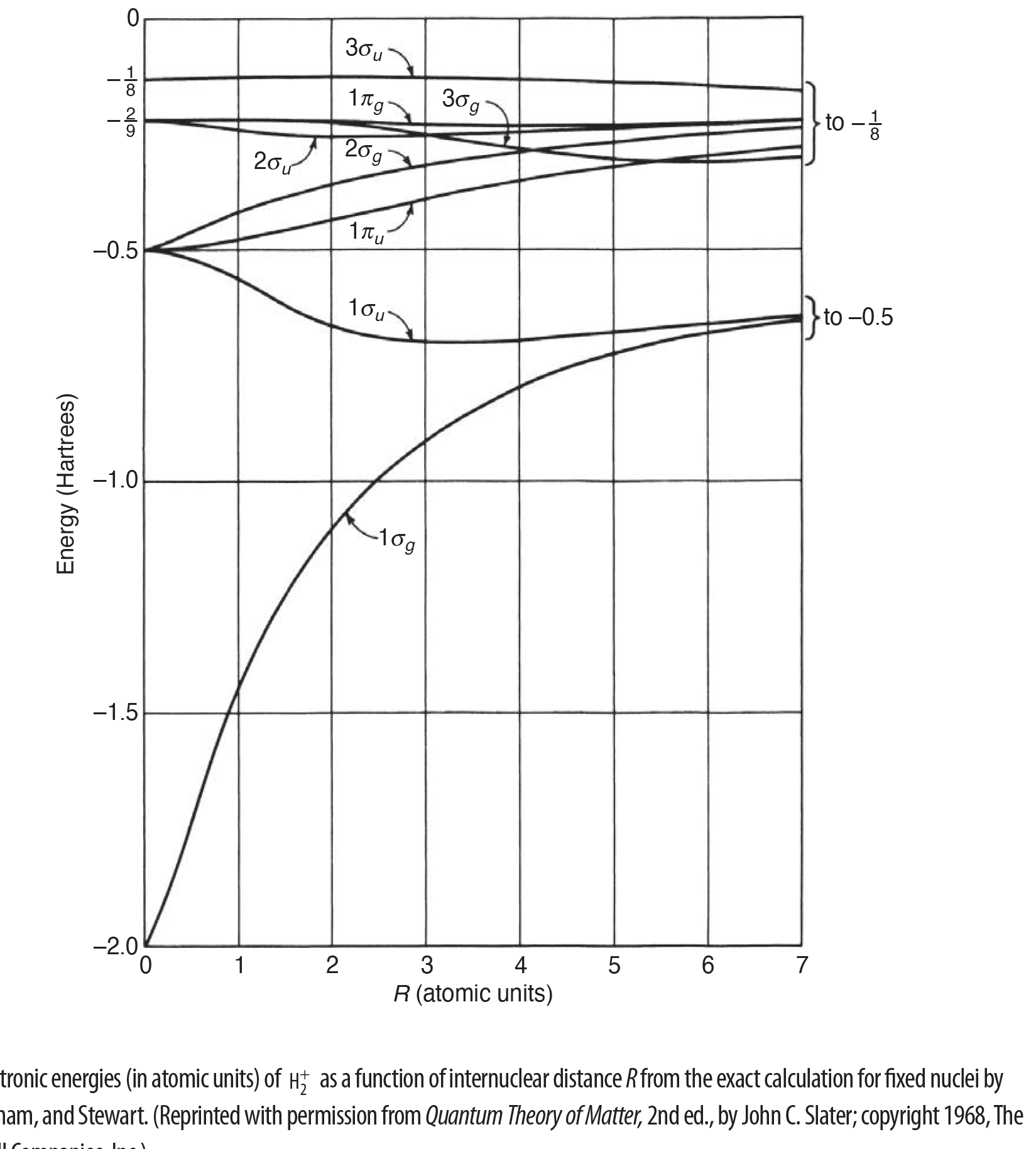 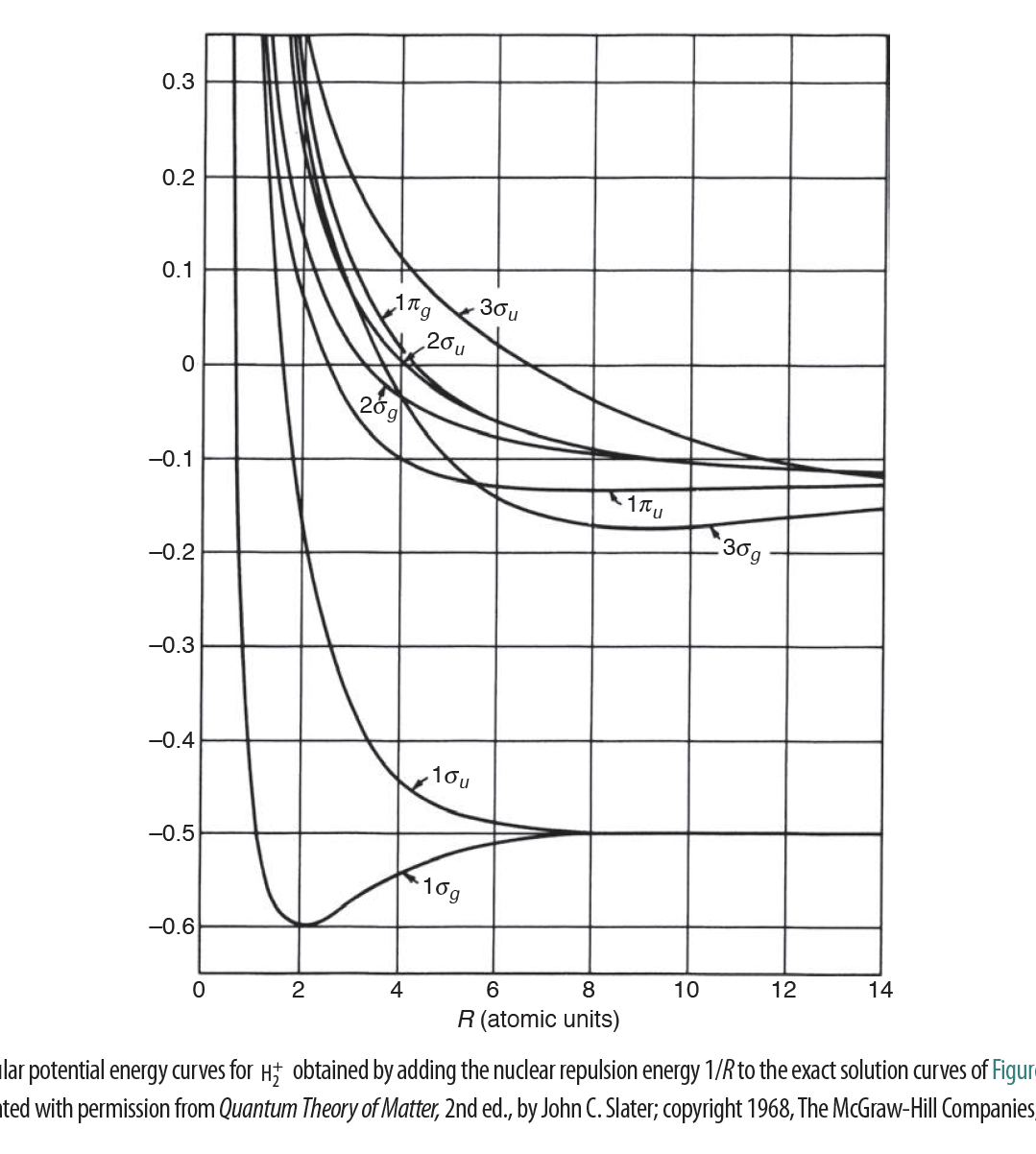 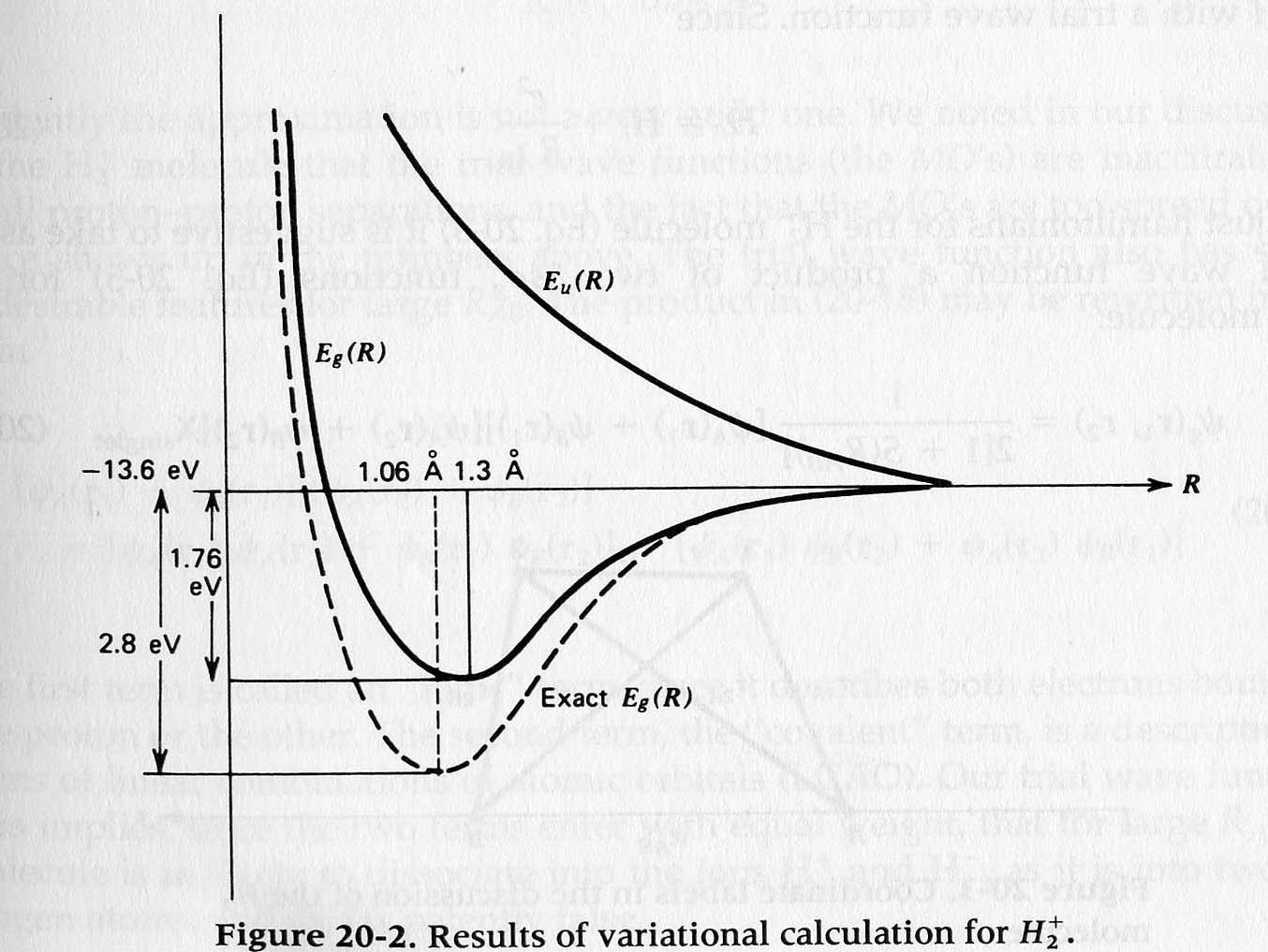 反對稱 A Anti-Bonding
對稱 S  Bonding
分子軌道 Molecule Orbits σ-bond
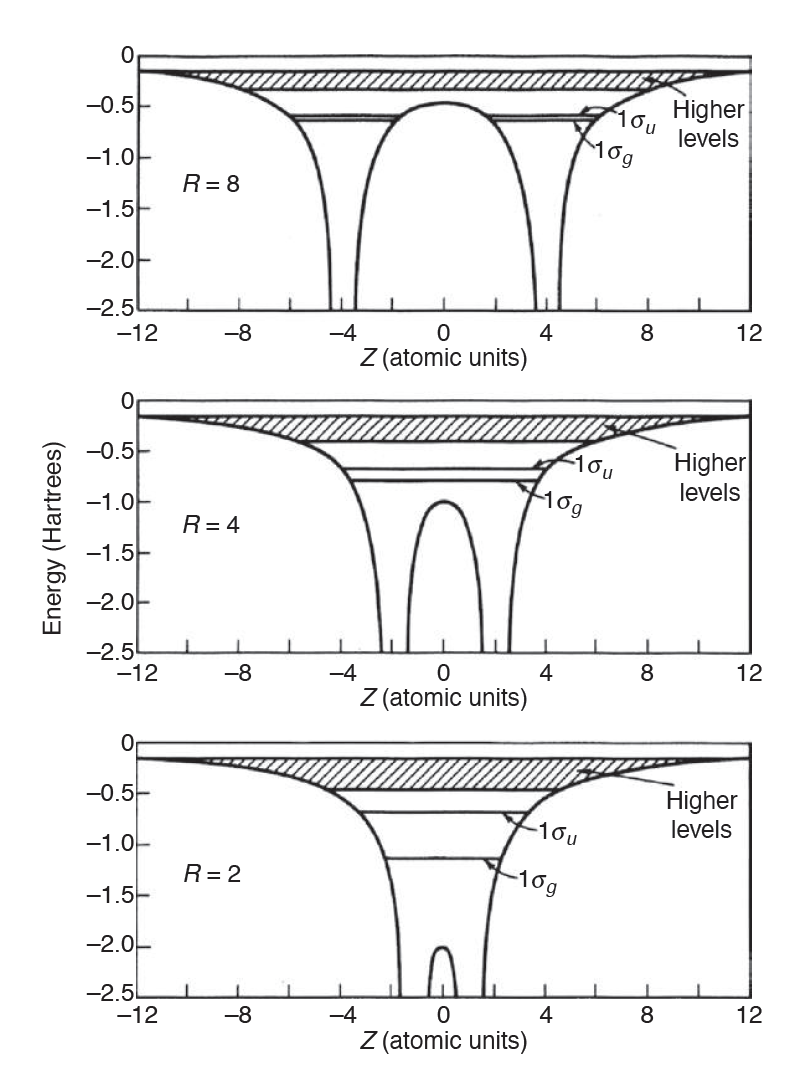 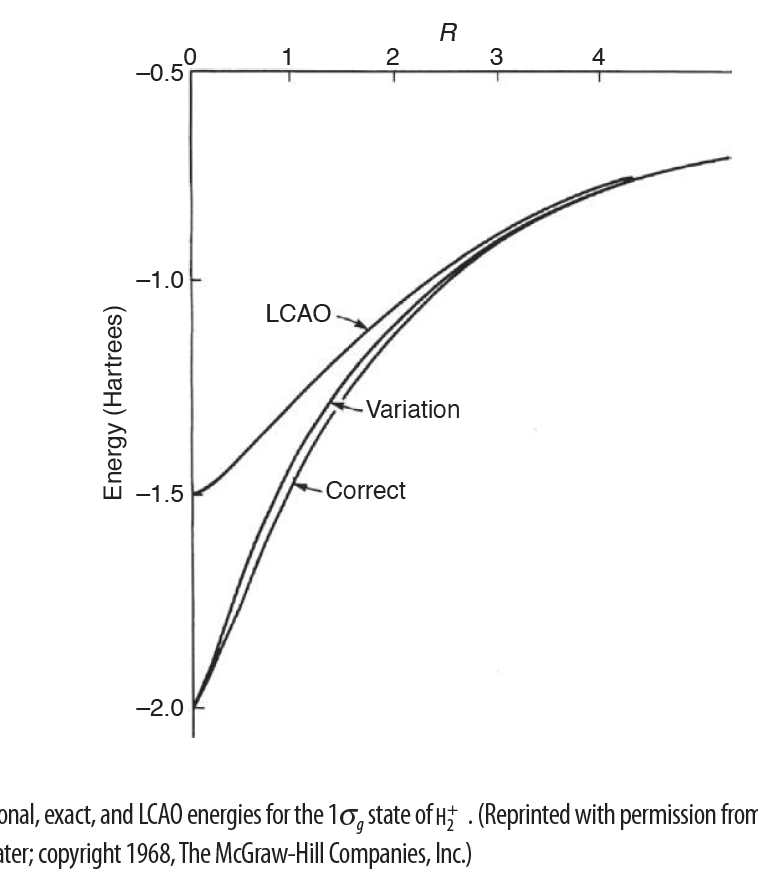 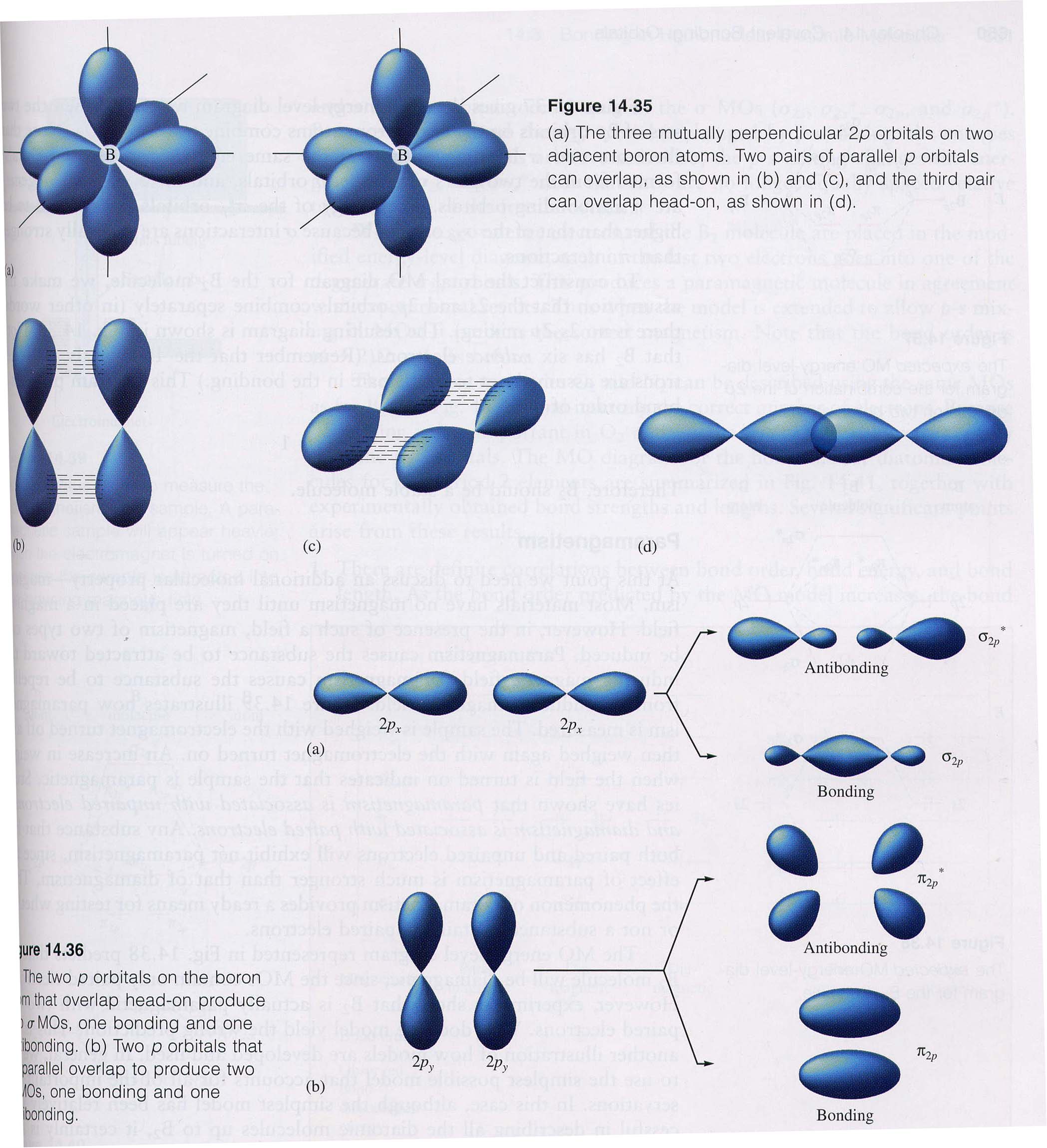 兩個原子的p態也能形成共價鍵：
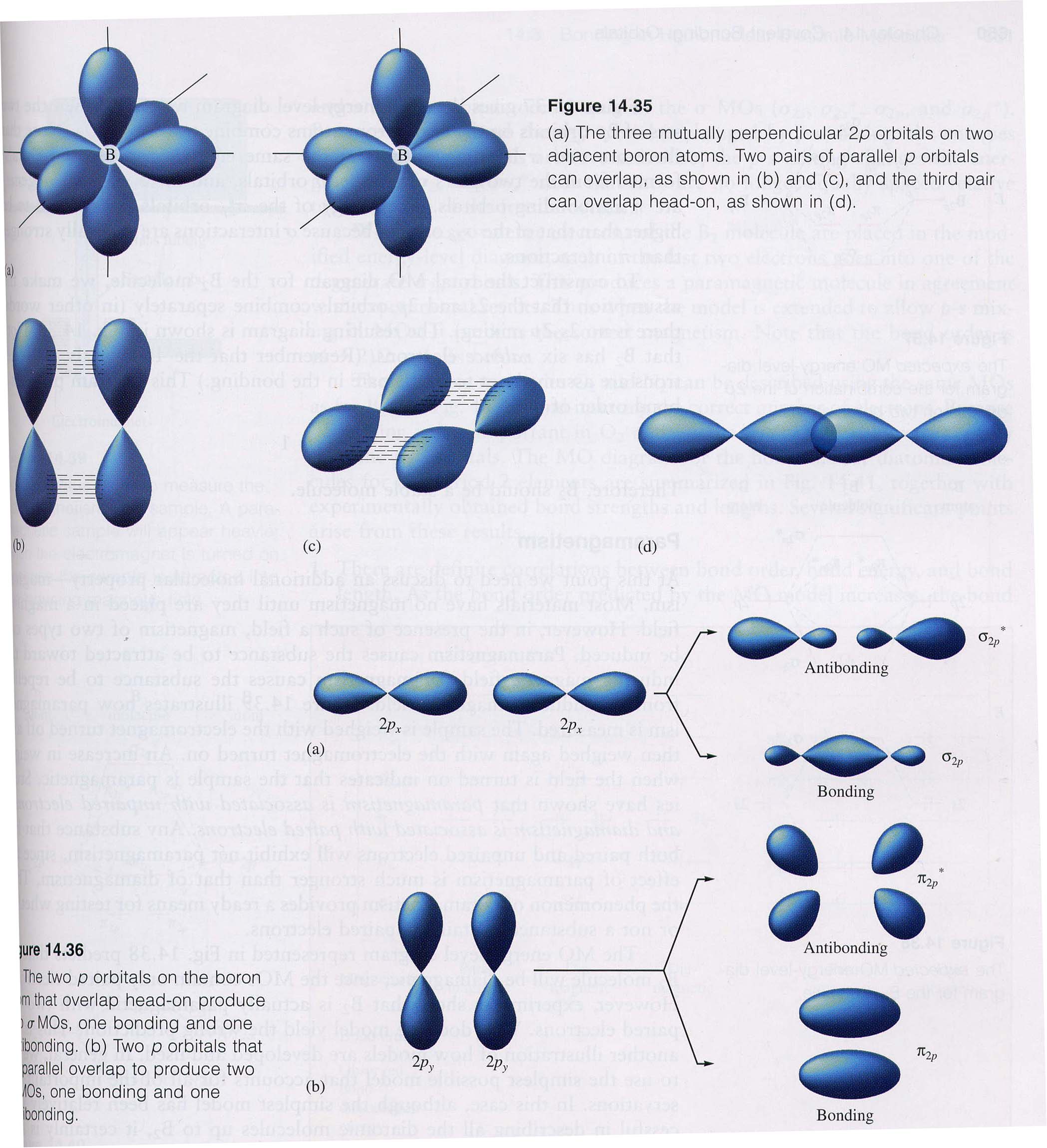 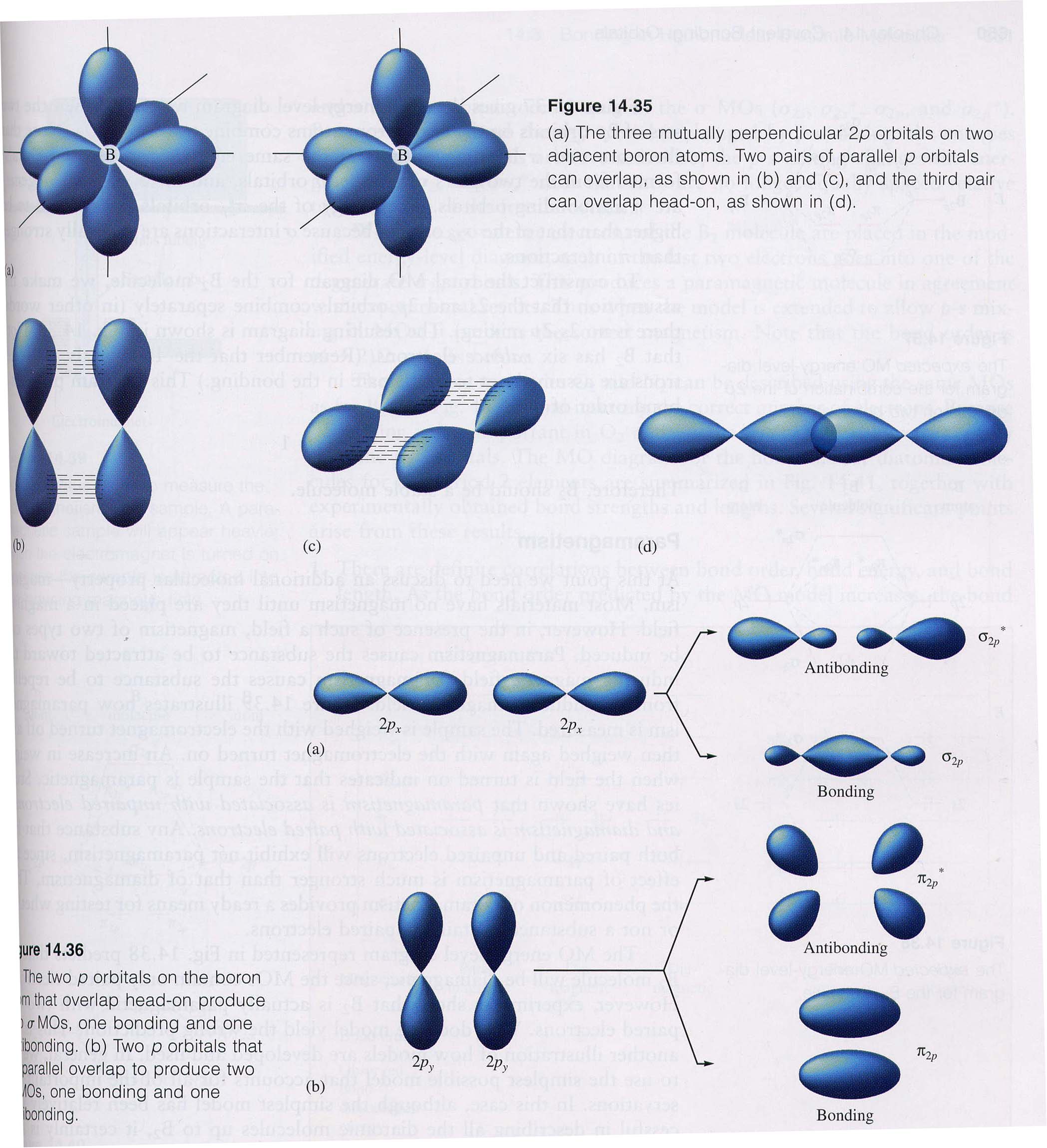 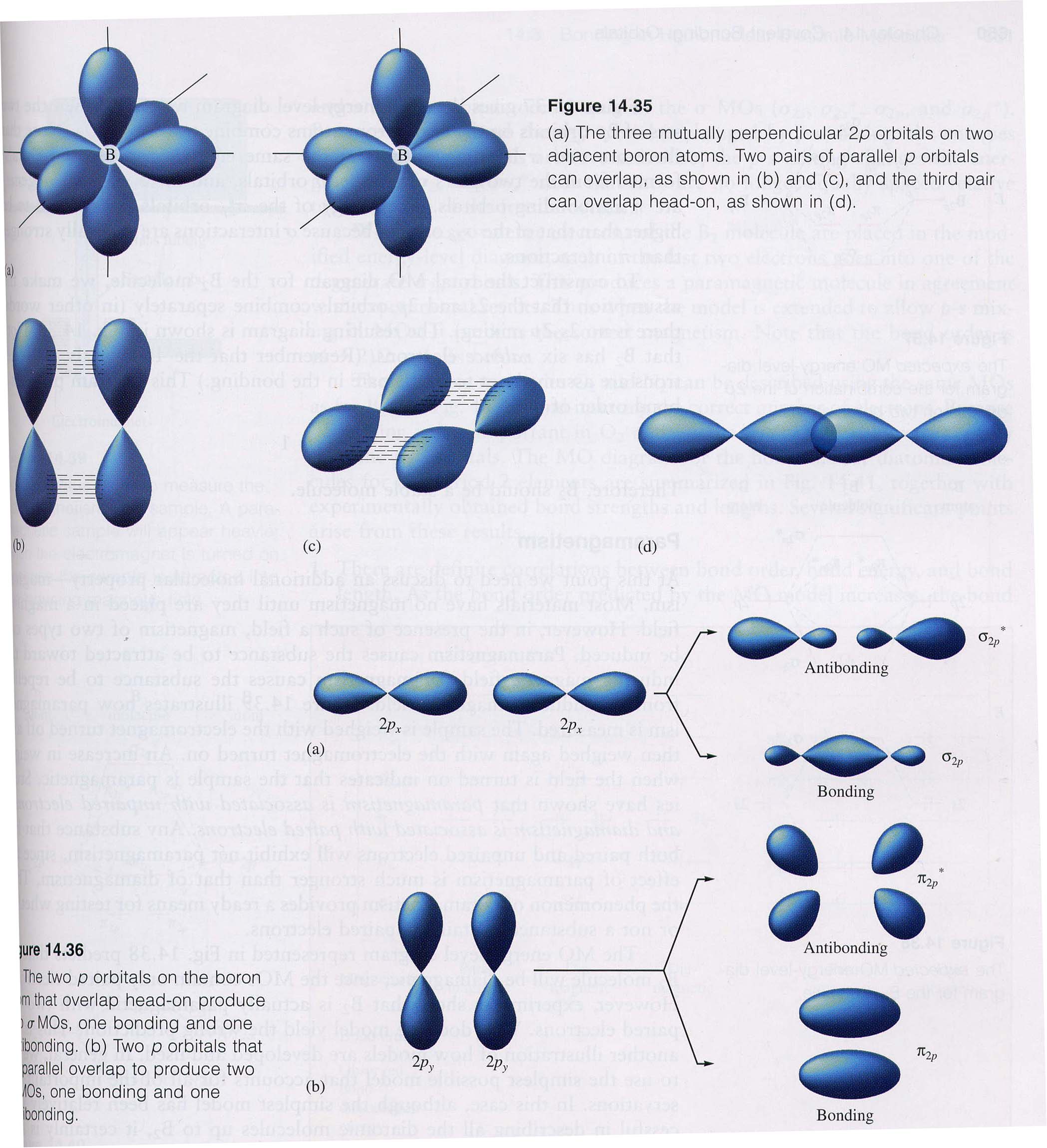 A  Anti-Bonding
S  Bonding
A  Anti-Bonding
S  Bonding
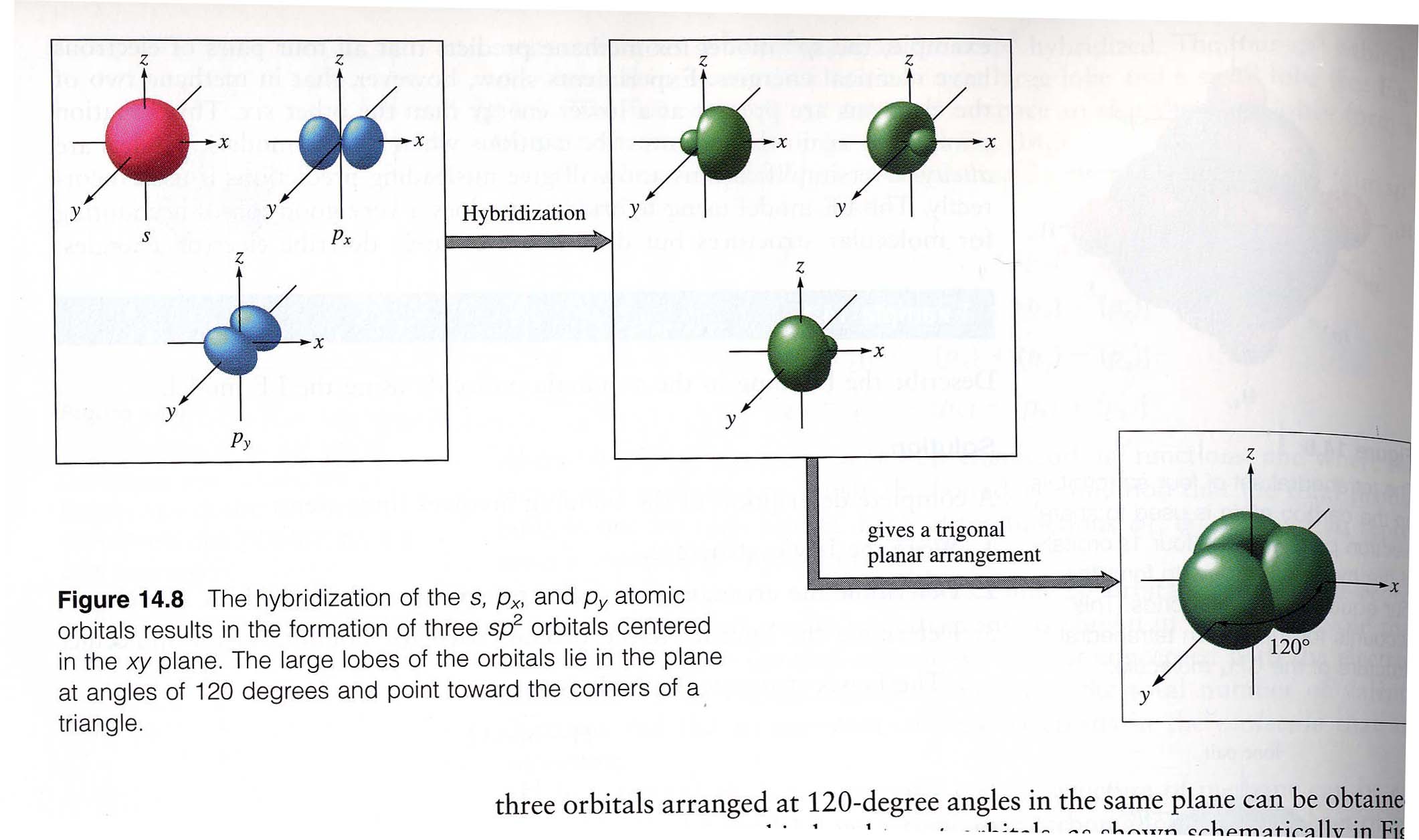 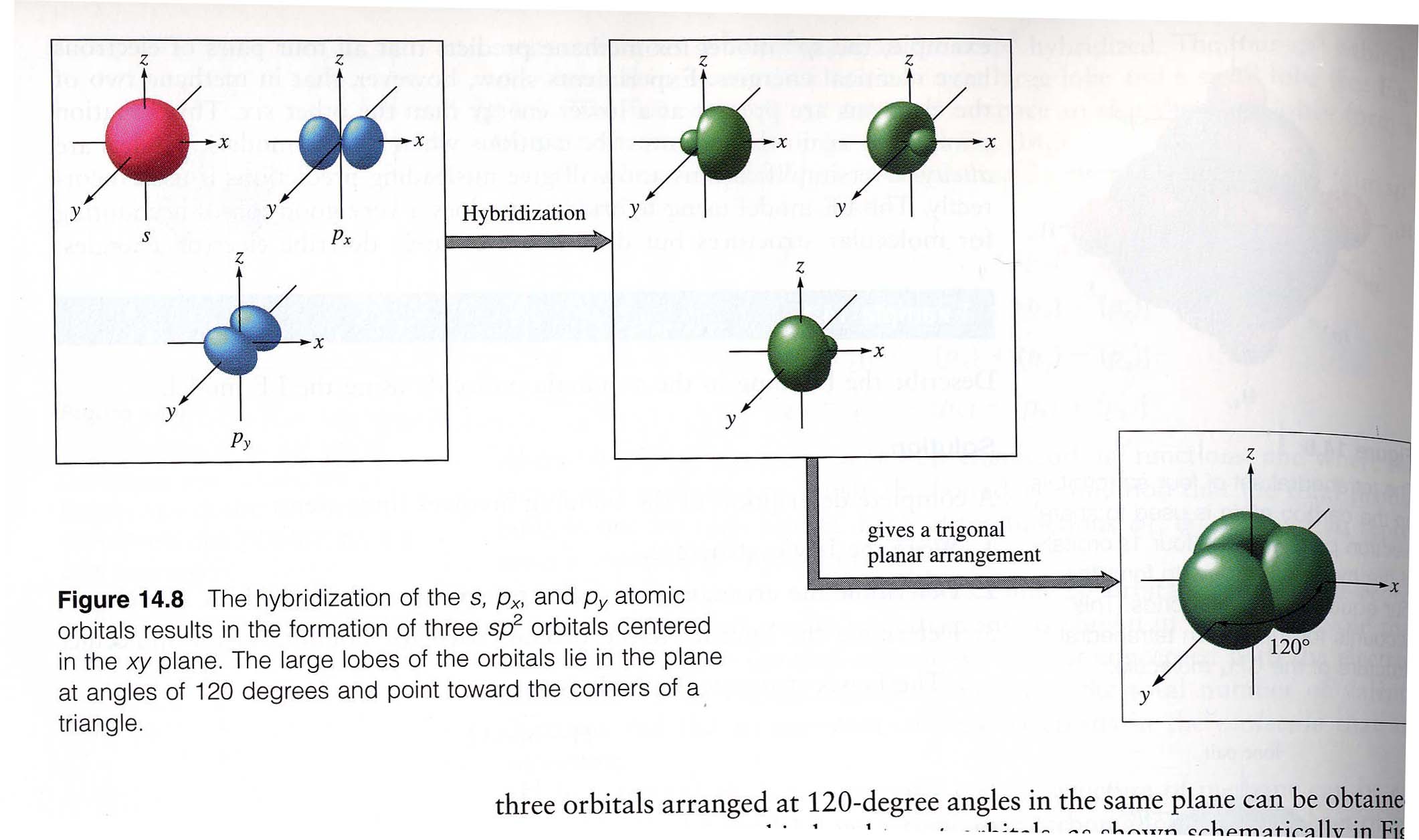 SP2
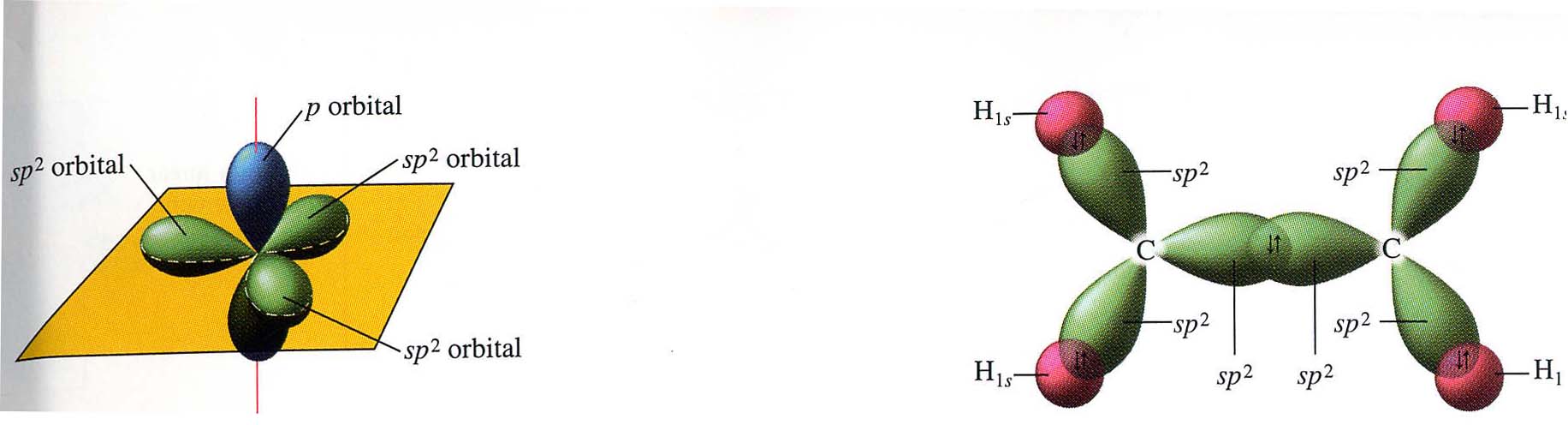 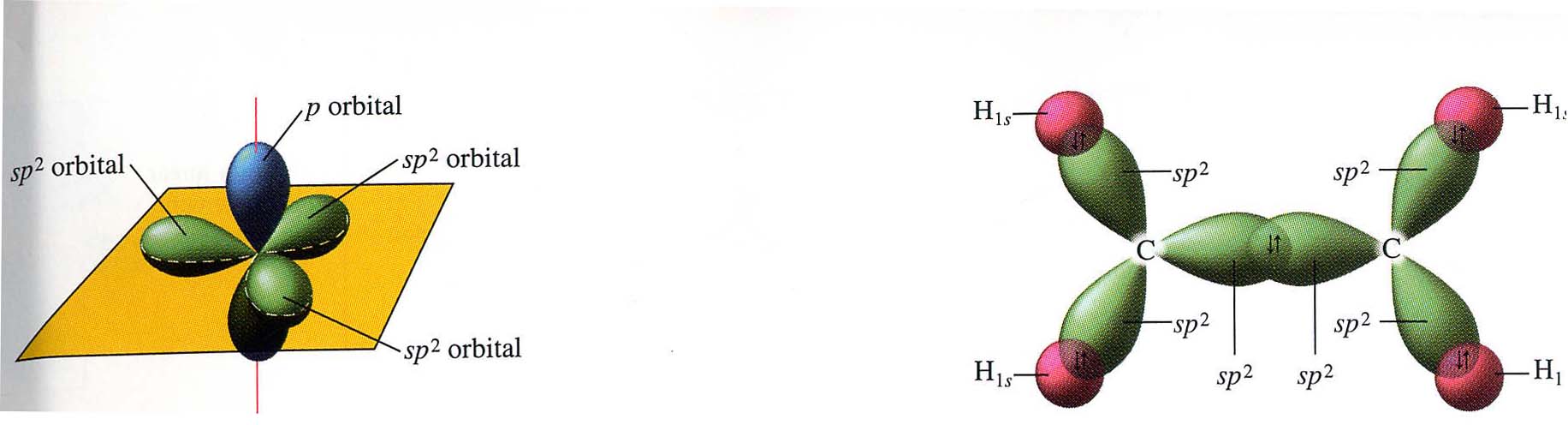 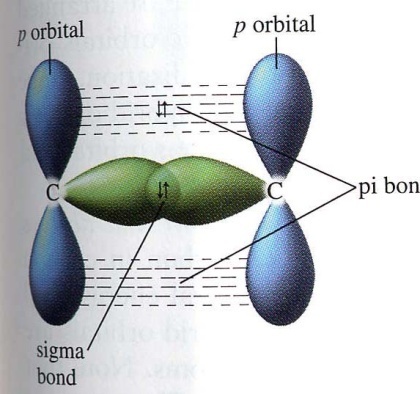 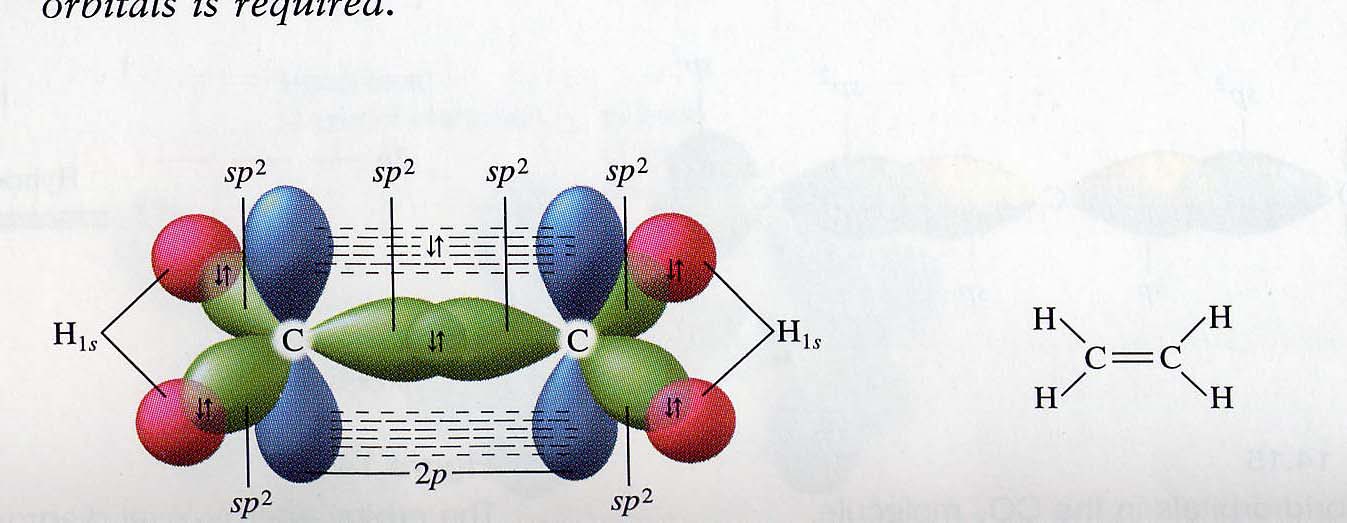 -
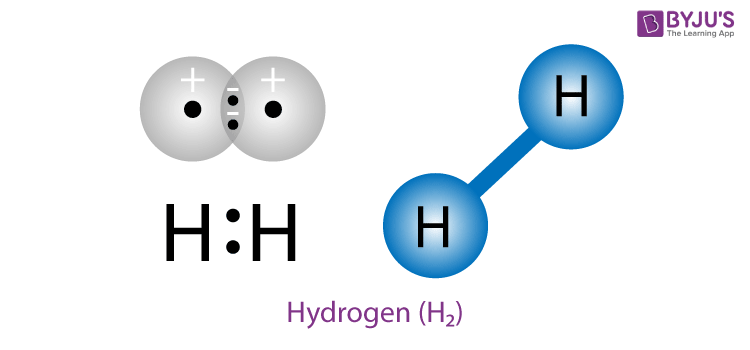 H+
H+
-
這個bonding的能態正好可以放入氫分子的兩個電子，
但現在電子與電子的排斥力必須考慮，電子傾向遠離彼此。
同時這兩顆電子無法彼此分辨，我們得開始學電子的社會學。
氫分子內的電子行為會很像雙電子的氦原子。
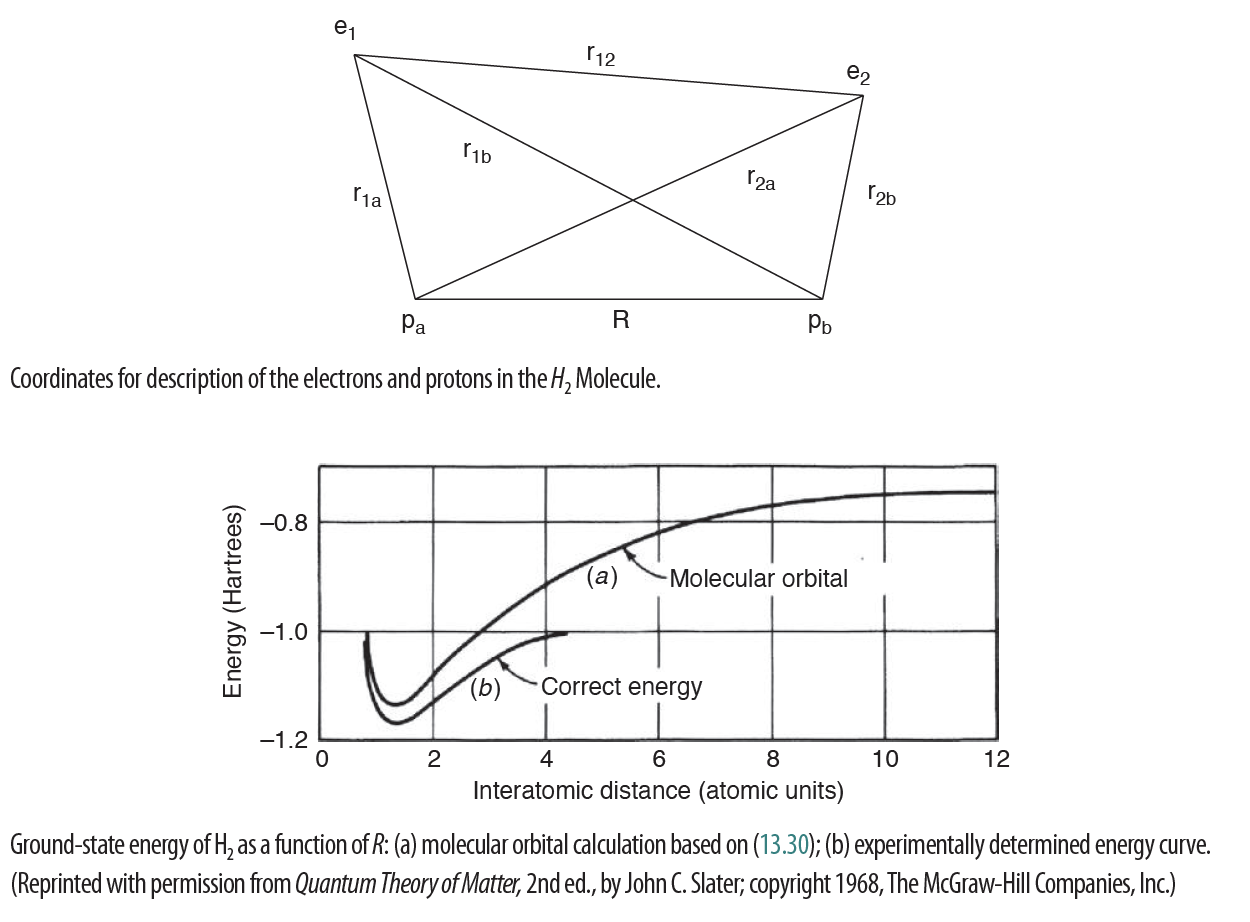 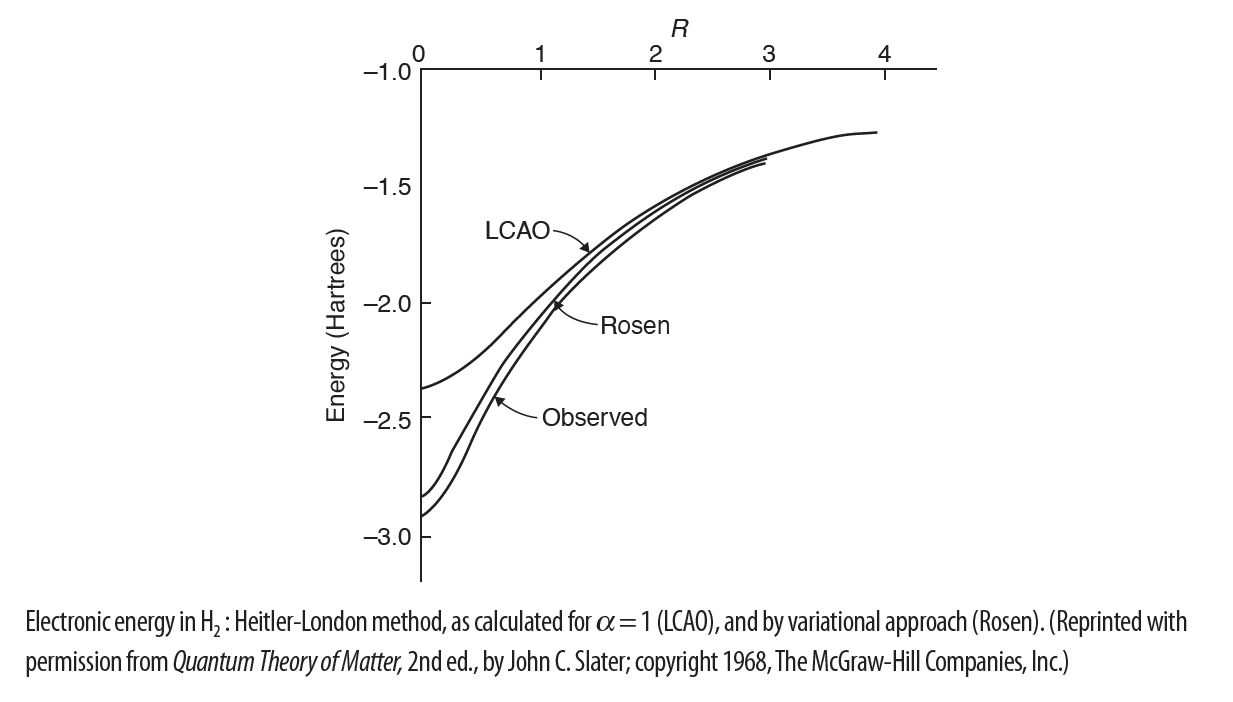